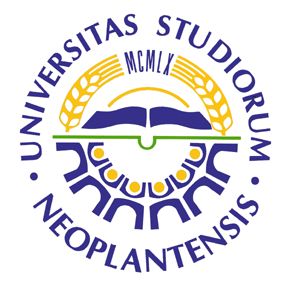 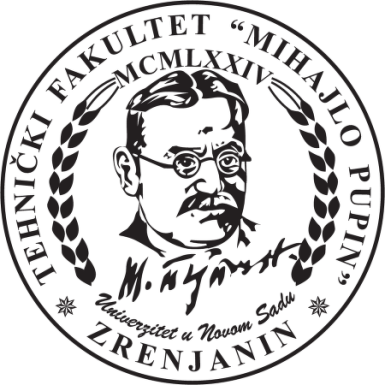 UNIVERZITET U NOVOM SADU
Tehnički fakultet „Mihajlo Pupin“ 
Zrenjanin
Državni akreditovani fakultet
 50 godina tradicije
 Osnovne, master i doktorske studije
Studijski programi (OAS)
Pomoć u pripremi za upis
Potpuno besplatno
Pripremna nastava
E – nastava iz matematike
Probni prijemni ispit
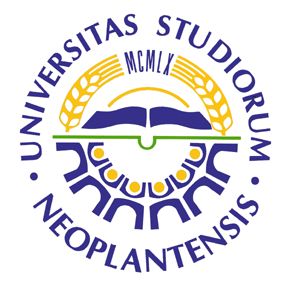 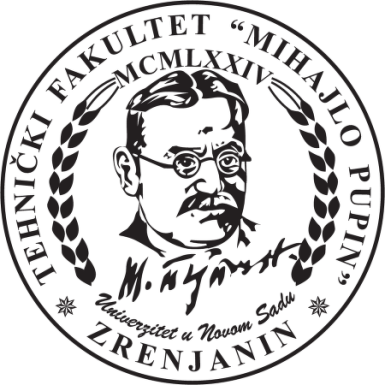 UNIVERZITET U NOVOM SADU
Tehnički fakultet „Mihajlo Pupin“ 
Zrenjanin
INŽENJERSTVO ZAŠTITE ŽIVOTNE SREDINE
ZAŠTO INŽENJERSTVO ZAŠTITE ŽIVOTNE SREDINE
Potreba za edukovanim stručnjacima za rešavanje nagomilanih kompleksnih problema iz oblasti zaštite životne sredine u: 
Privrednim i industrijskim sistemina 
Javnim preduzećima
Državnim institucijama
Prvi zajednički studijski program na Univerzitetu u Novom Sadu u čijoj realizaciji učestvuju:
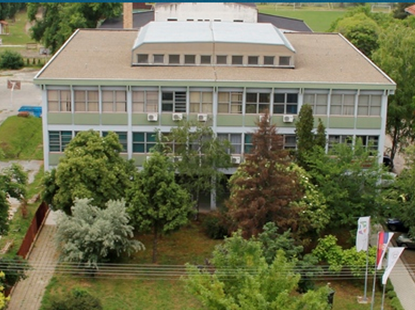 Tehnički fakultet "Mihajlo Pupin", Zrenjanin
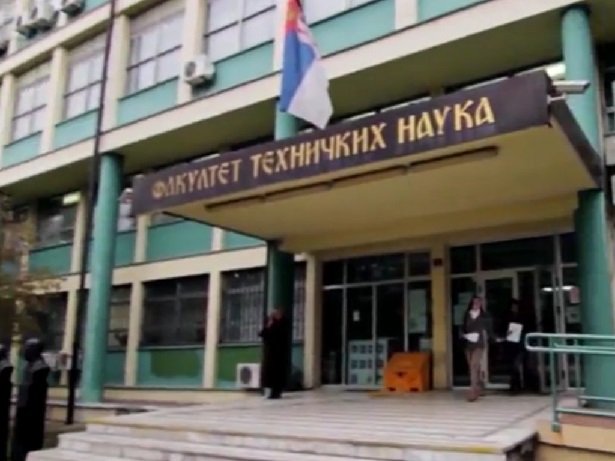 Fakultet tehničkih nauka, Novi Sad
Osnovne akademske studije (studije prvog stepena) traju 4 godine (najmanje 240 ESPB), jedna studijska grupa: Inženjerstvo zaštite životne sredine

Po završetku osnovnih studija stiče se zvanje "Diplomirani inženjer zaštite životne sredine“
Diplomu potpisuju 
dekani oba Fakulteta i rektor Univerziteta u Novom Sadu
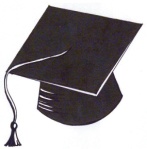 UPIS
Uslovi za upis:
1. Završena četvorogodišnja srednja škola
2. Prijemni ispit koji se polaže iz dva dela:
- I deo, Matematika (30 bodova)
- II deo, Test sklonosti ka Inženjerstvu zaštite životne sredine (30 bodova)
Budžet: 20 mesta
Samofinansiranje: 10 mesta
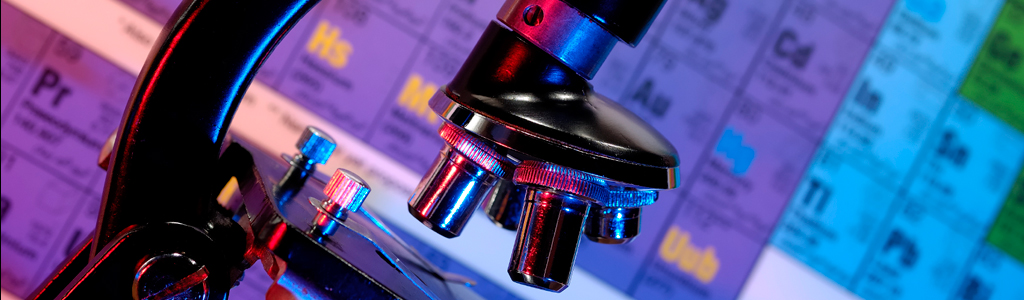 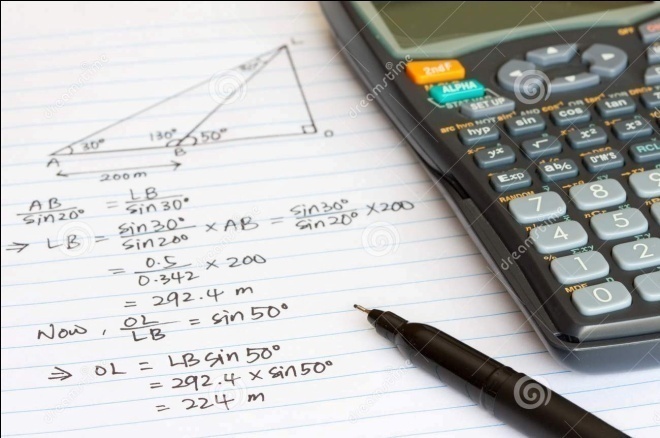 O STUDIJSKOM PROGRAMU
Studenti Inženjerstva zaštite životne sredine prvo stiču potrebno znanje iz osnovnih naučnih disciplina (matematika, fizika, hemija, mehanika, termodinamika)
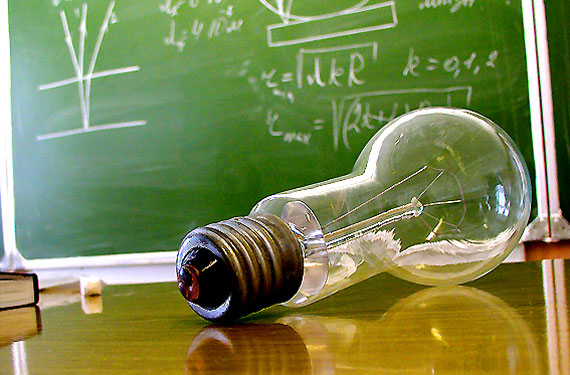 Različitost u sadržajima izbornih predmeta omogućuje studentima dobijanje detaljnijih znanja u pet podoblasti: 
Upravljanje otpadom i analiza tokova materijala,
Upravljanje akcidentalnim rizicima u životnoj sredini, 
EKO menadžment, 
Inženjerstvo biosistema i 
Upravljanje vodama.
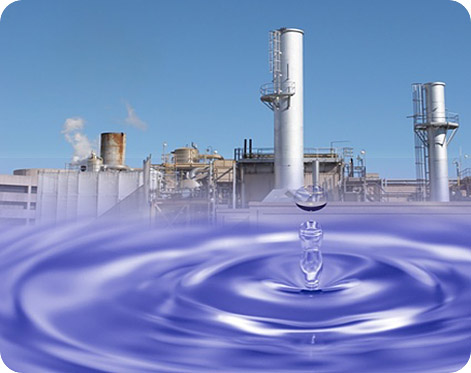 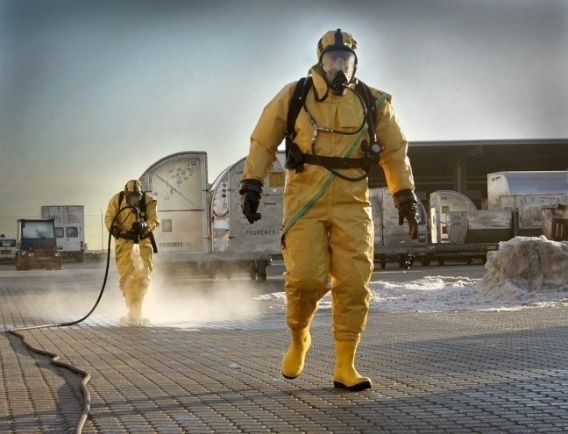 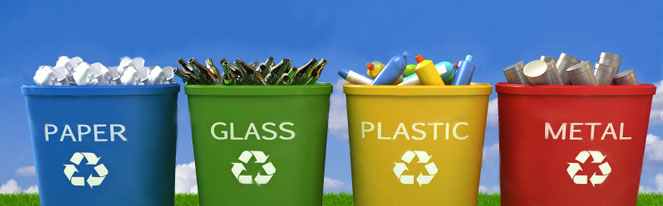 Raspored predmeta po semestrima i godinama studija za studijski program prvog nivoa studija možete preuzeti na sajtu Fakulteta
KVALIFIKACIJE
Inženjeri zaštite životne sredine, su visokokvalifikovani stručnjaci u oblasti najvećih izazova i najznačajnijih investicionih aktivnosti u Srbiji, EU i celom svetu
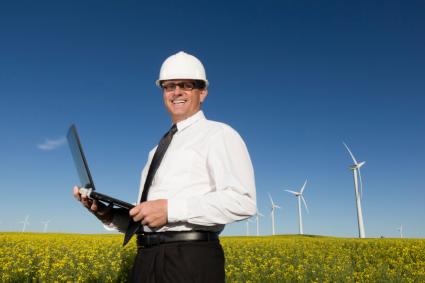 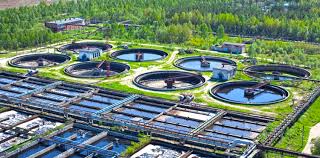 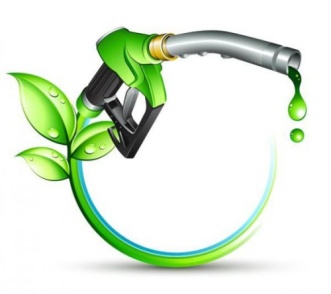 Inženjeri zaštite životne sredine se kroz studiranje osposobljavaju za poslove u oblasti:
Izrade projekata u oblasti zaštite životne sredine;
Analize podataka o stanju okoline kao i održivog korišćenja prirodnih resursa;
Upravljanja kvalitetom vazduha, površinskih i podzemnih voda;
Rada na projektima u oblasti obnovljivih izvora energije;
Upravljanja otpadom, akcidentima, katastrofama i rizicima;
Međunarodne saradnje u toku studija radi učestvovanja na projektima po završetku studija;
Rada u državnim institucijama koje prate i kontrolišu kvalitet životne sredine.
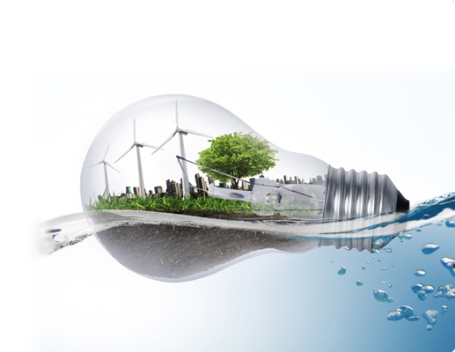 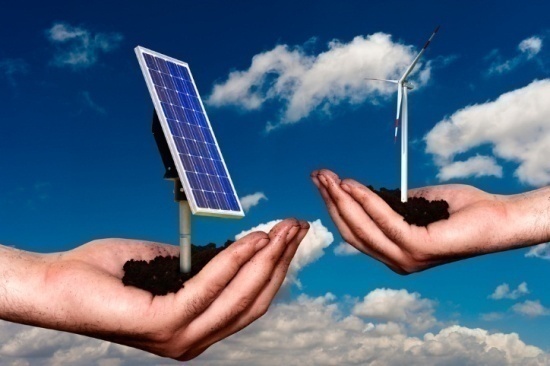 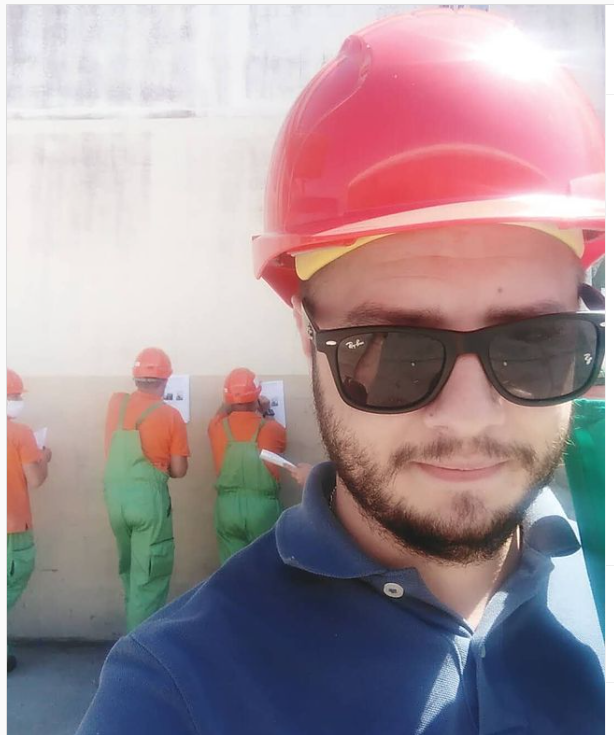 Naši zaposleni diplomci
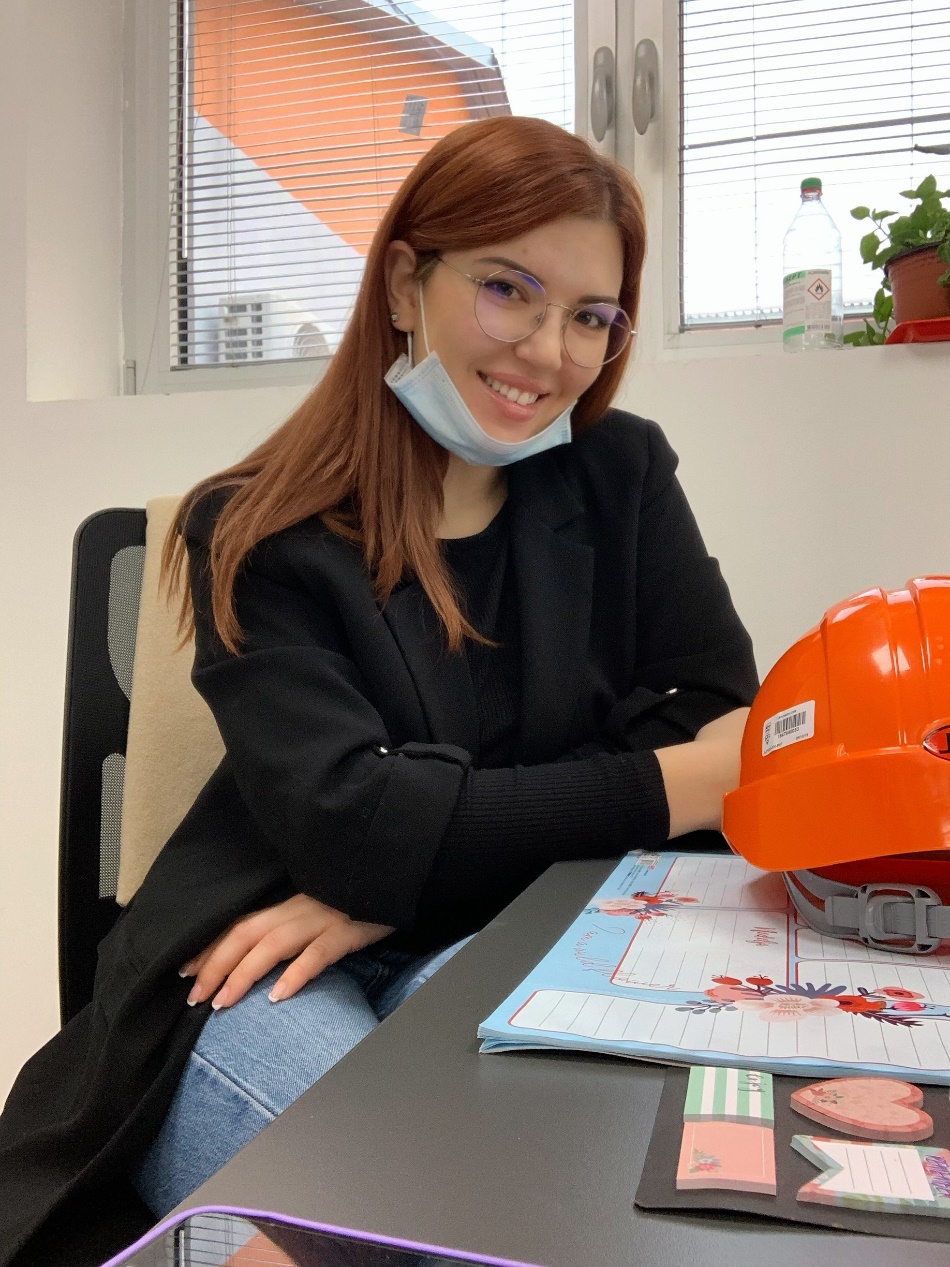 Igor Rođenkov
Rukovodilac bezbednosti i zdravlja na radu
Nataša Kresić
DOO GOMEX ZRENJANIN
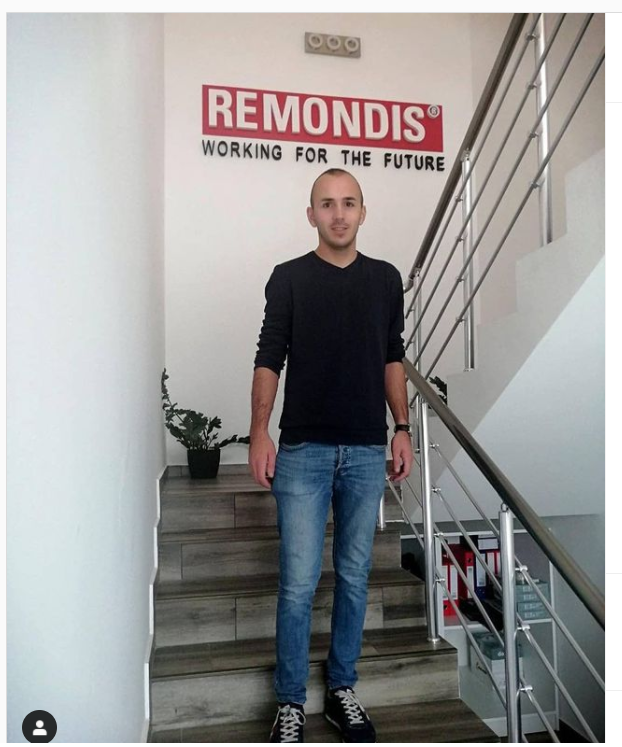 Aleksandar Deak

Remondis Medison doo
(jedna od najvećih svetskih kompanija u delatnostima usluga upravljanja otpadom)

Dijamant doo
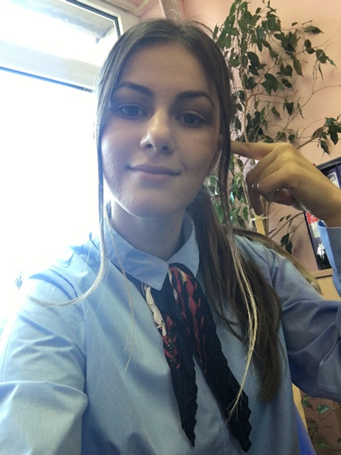 Kristina Lazić
JKP ''Drugi oktobar'' Vršac 
Stručni saradnik za upravljanje otpadom i zaštitom životne sredine'
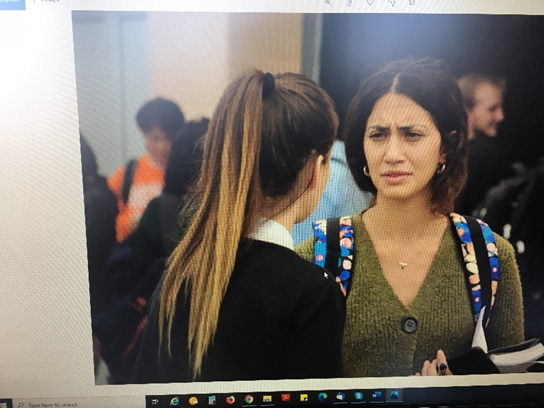 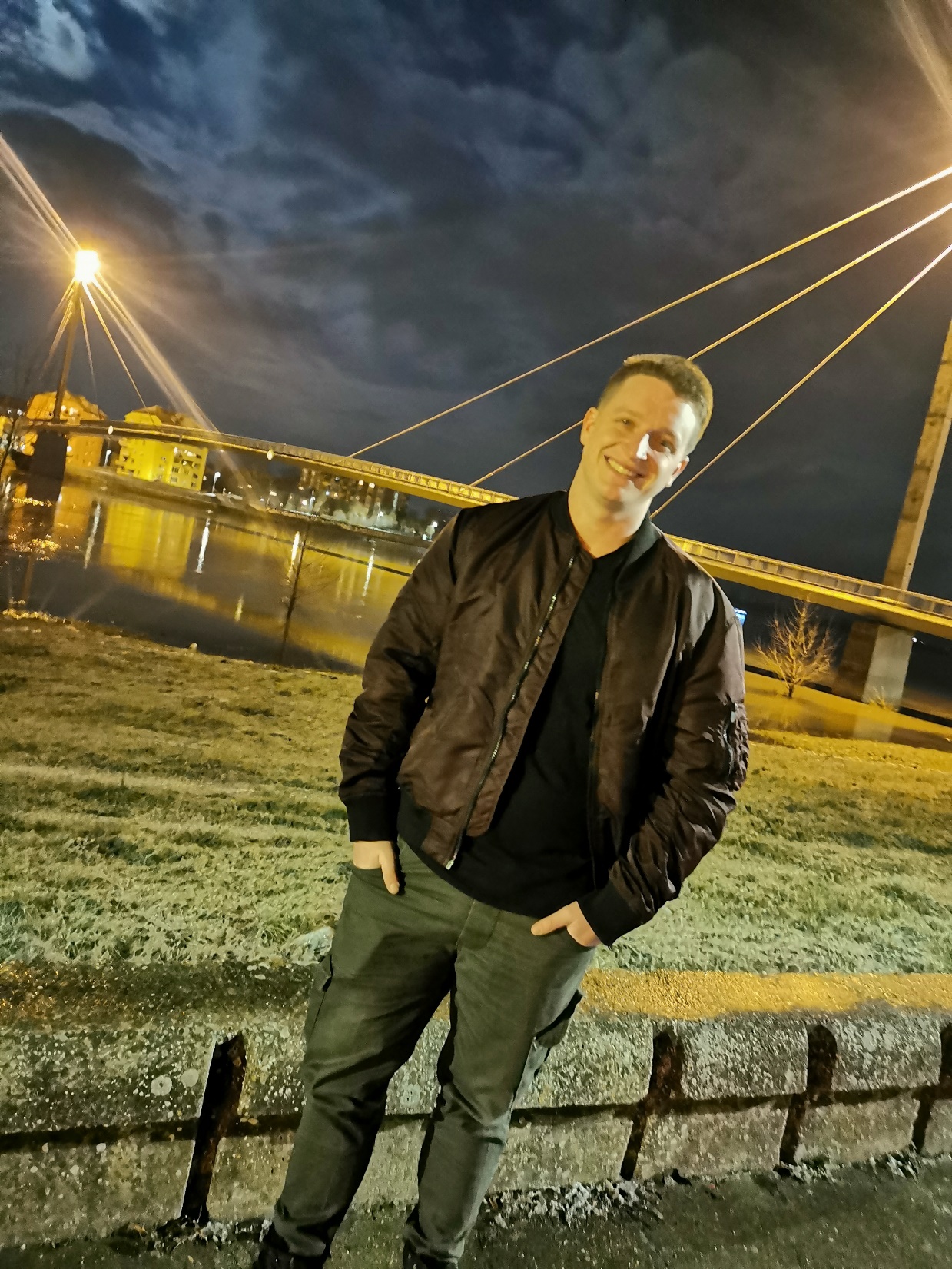 Bane Kler
zaposlen kao inženjer zaštite životne sredine u ZZ Graničar u Šidu
Aleksandra MarjanBeohemijaReferent sluzbe istrazivanja i razvoja
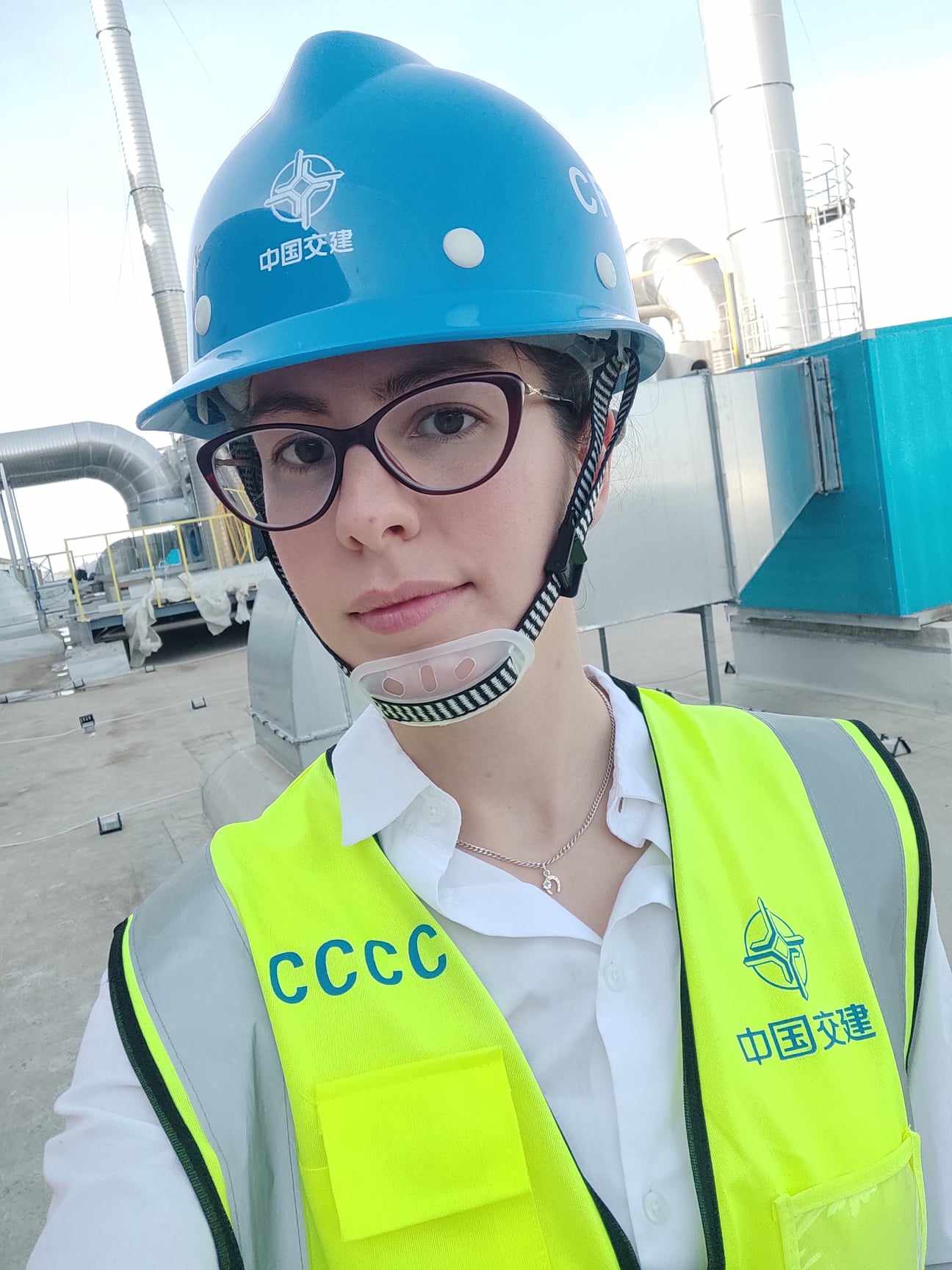 Ivana Milivojević
Asistent za bezbednost i zdravlje na radu
HSE „Ling Long“ u Zrenjaninu
Zašto je Inženjerstvo zaštite životne sredine na Tehničkom fakultetu „Mihajlo Pupin“ pravi izbor?
Rad u malim grupama - veća posvećenost nastavnika i asistenata svakom studentu
Aktivno uključivanje studenata u nastavu
Mogućnost rada na najsavremenijoj opremi
Učešće studenata na nacionalnim i međunarodnim projektima i konferencijama
Stručne posete
Letnja stručna praksa – vredne nagrade i radno iskustvo
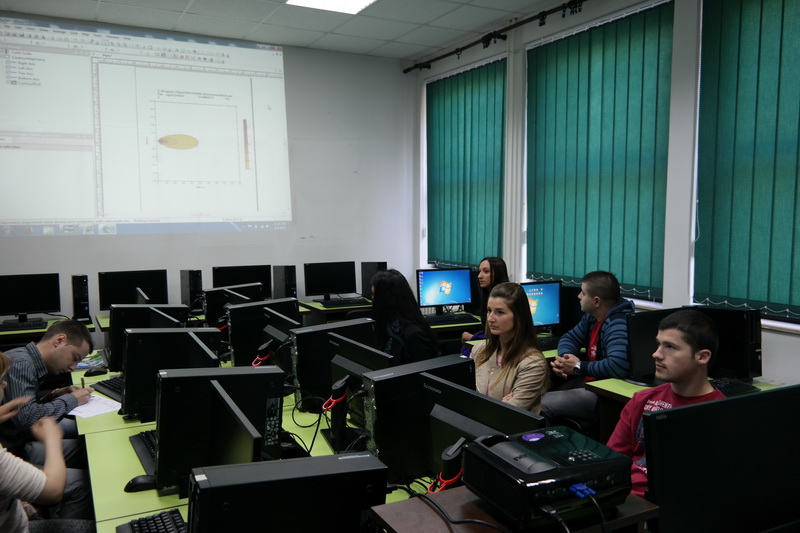 Modelovanje i simulacija
U toku nastave studenti rade na najsavremenije opremljenim računarima
U nastavu su uključeni i profesori i eksperti sa Univerziteta Politehnika, Temišvar, Rumunija
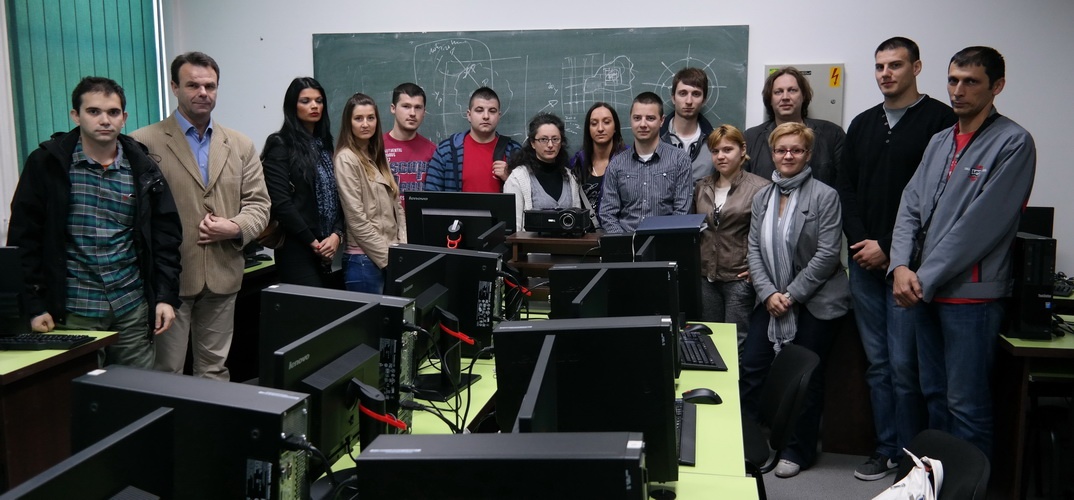 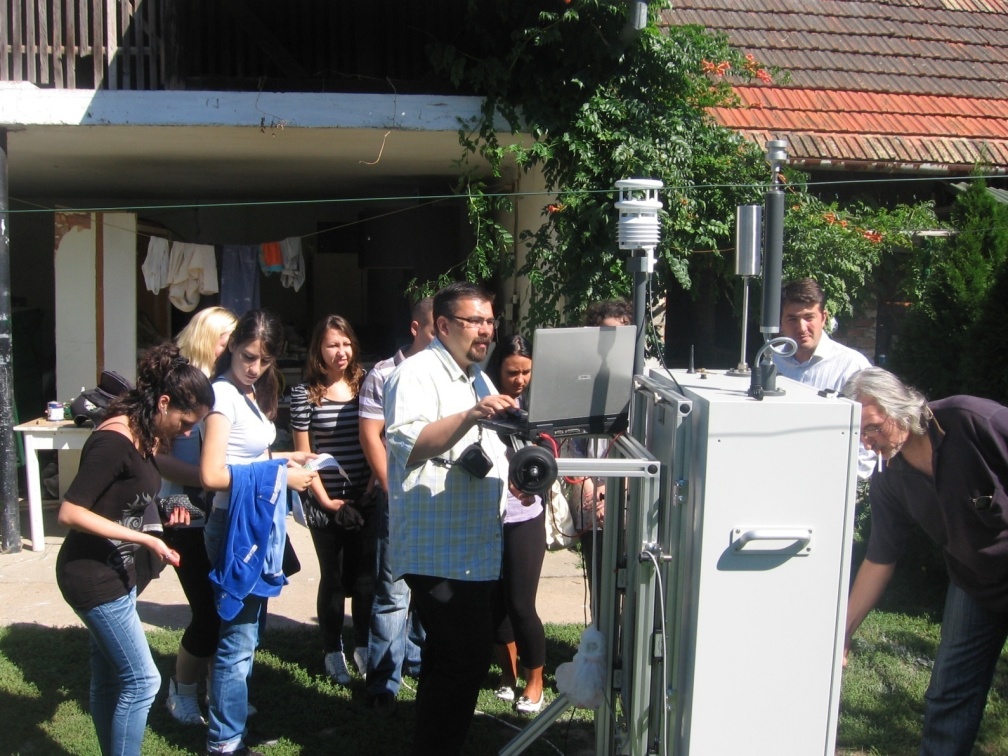 Mogućnost rada na najsavremenijoj opremi
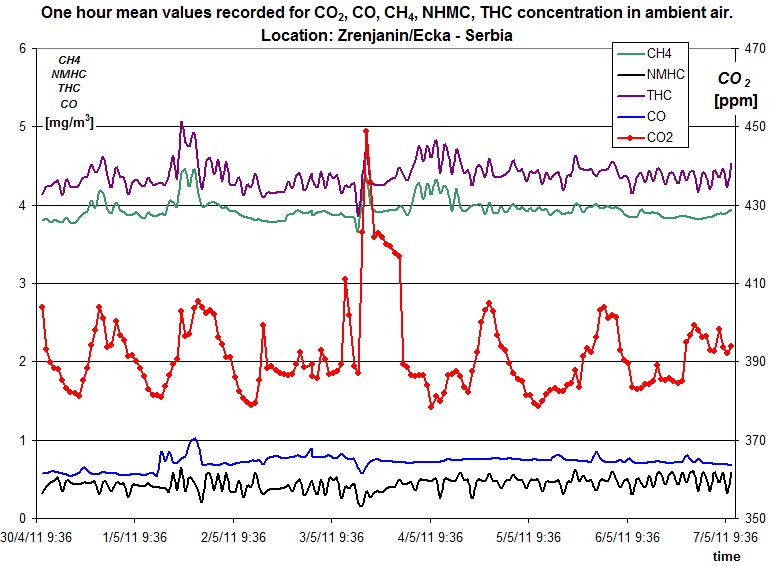 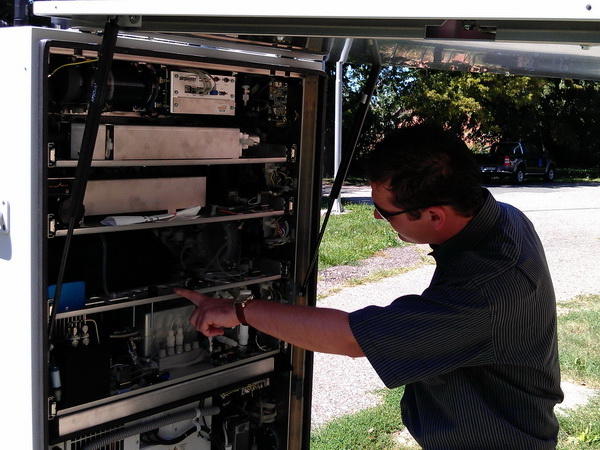 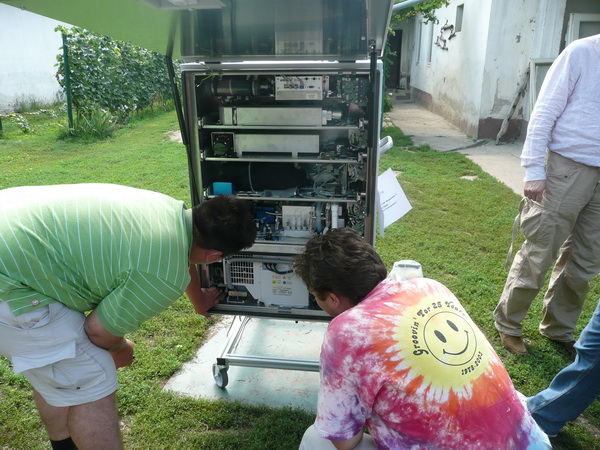 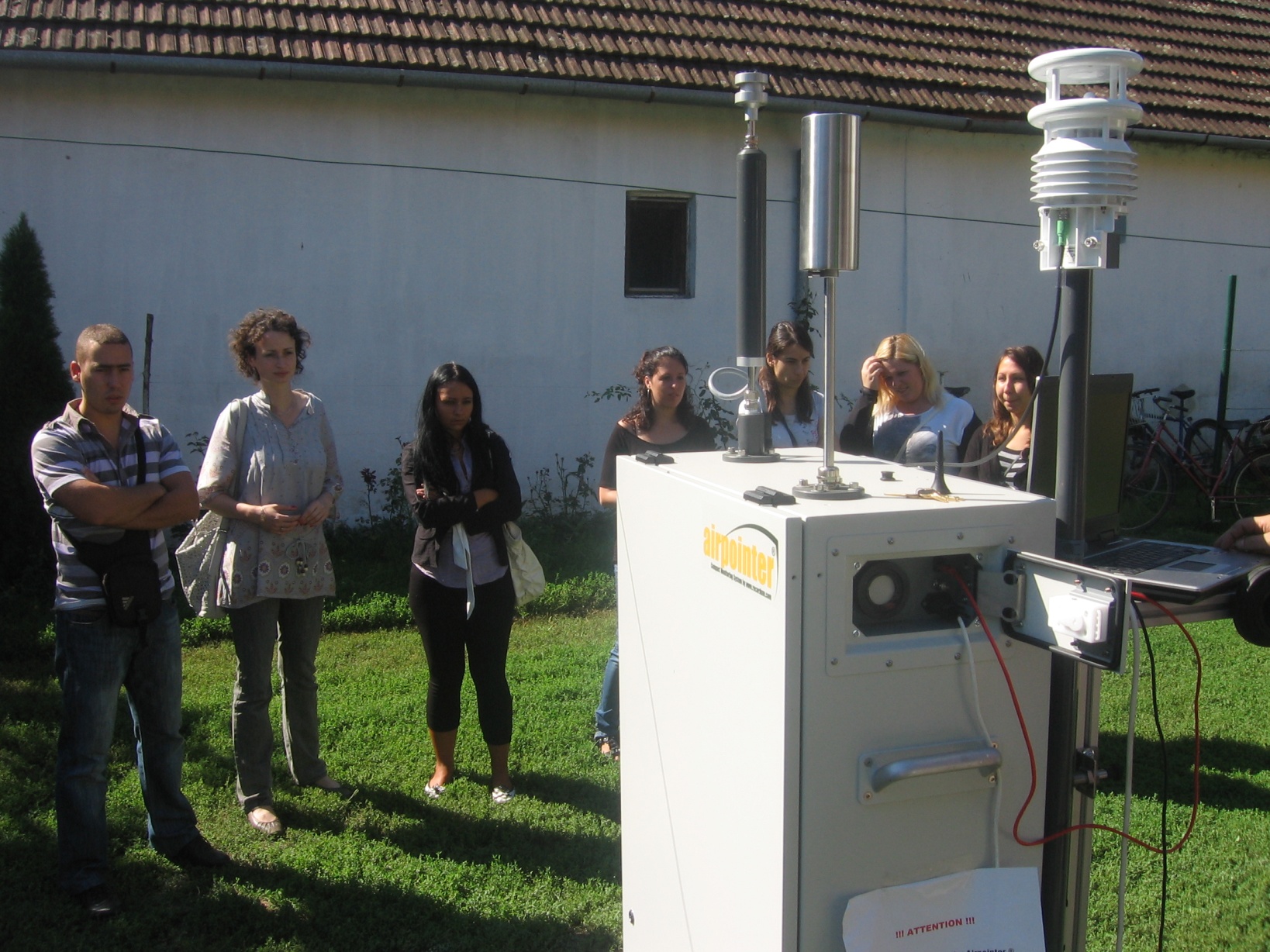 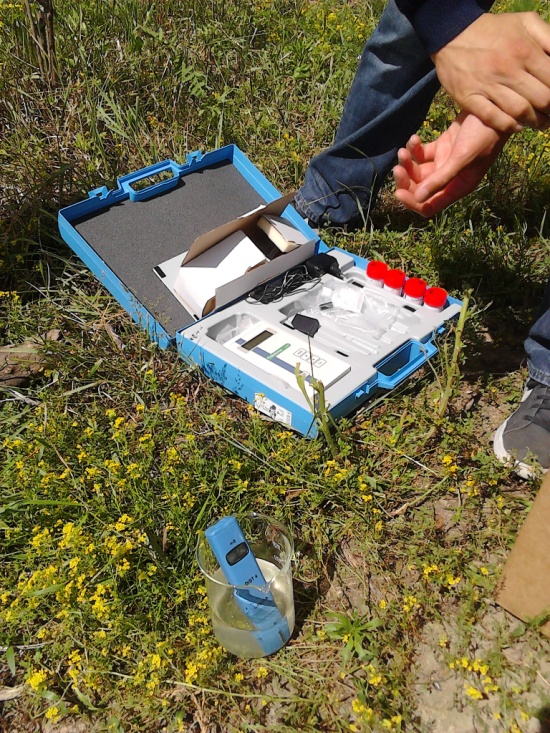 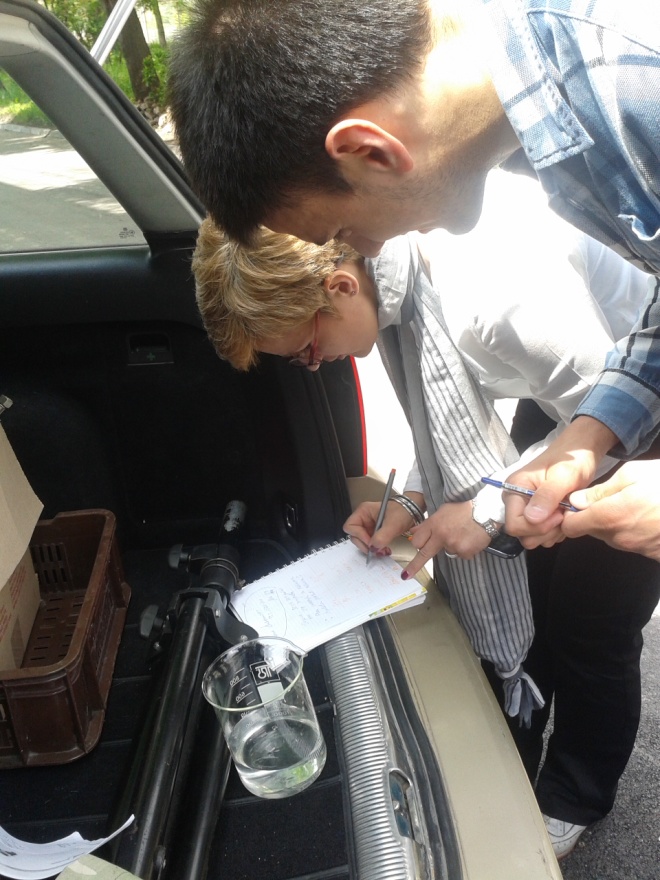 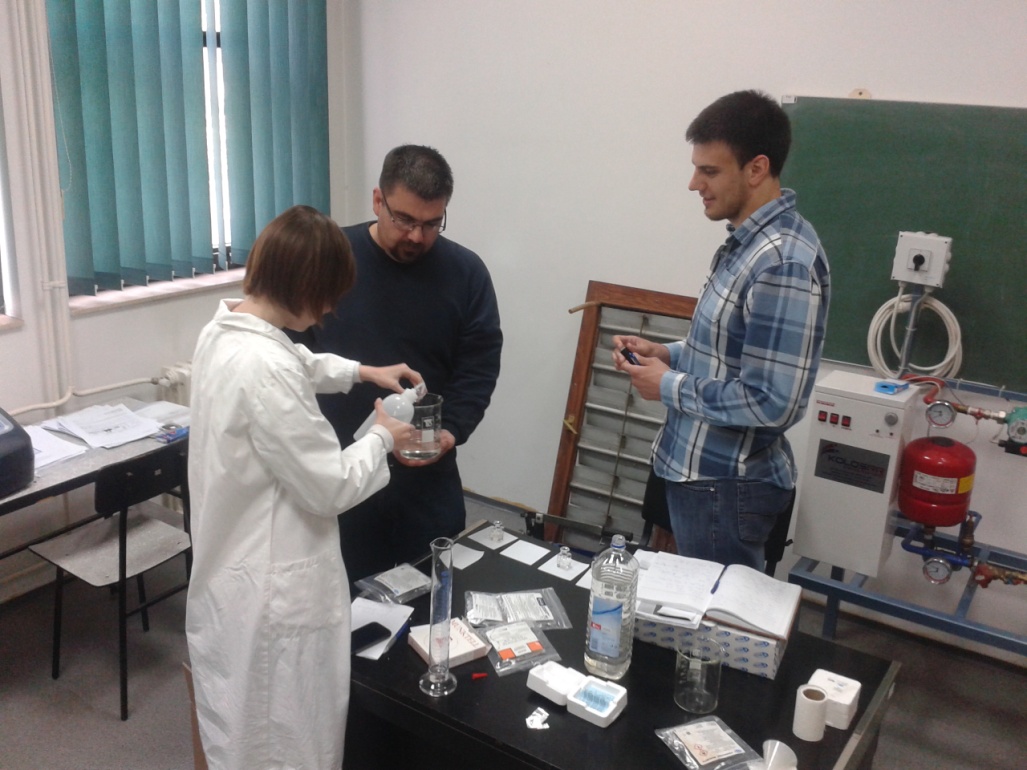 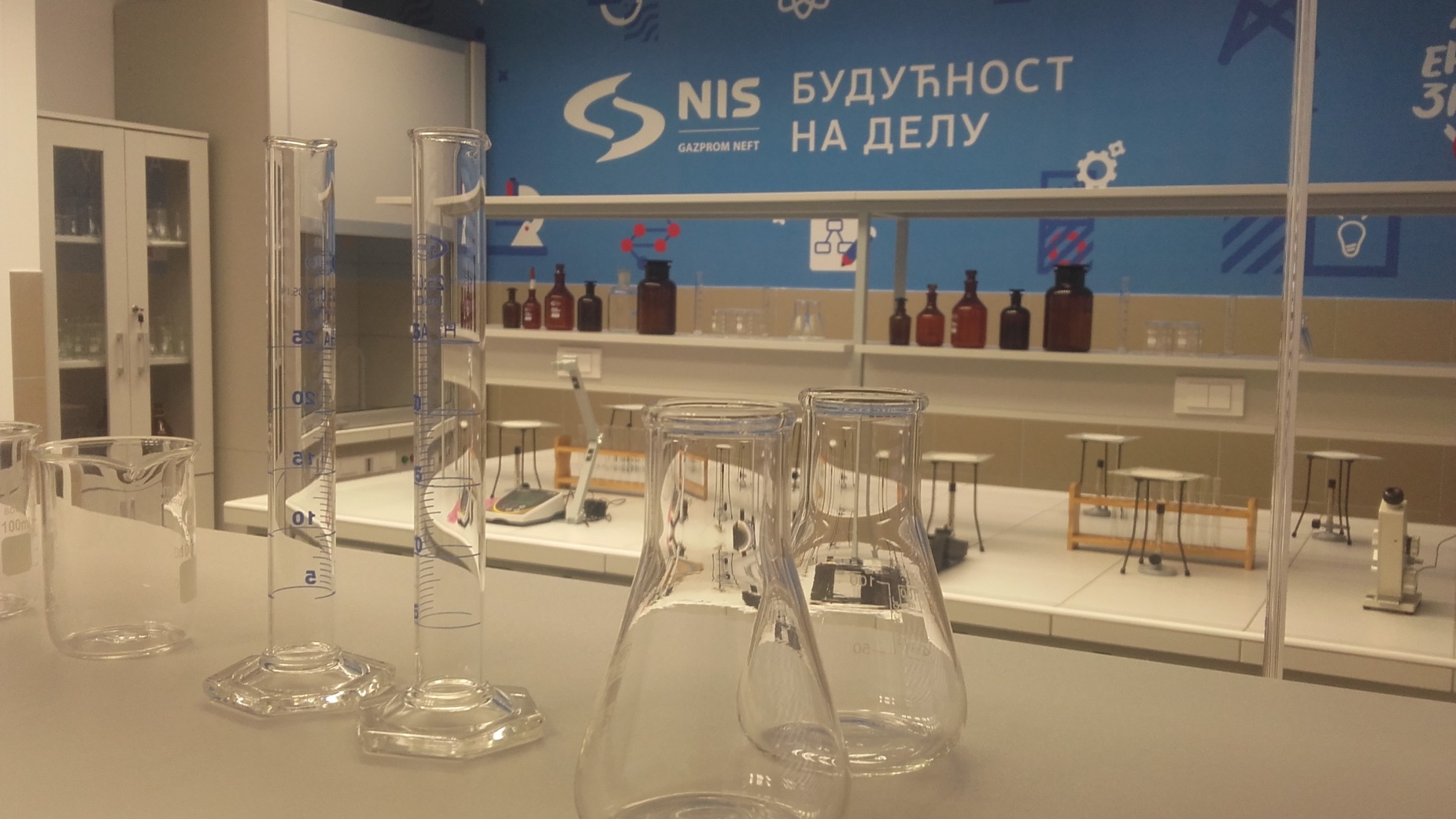 Laboratorije
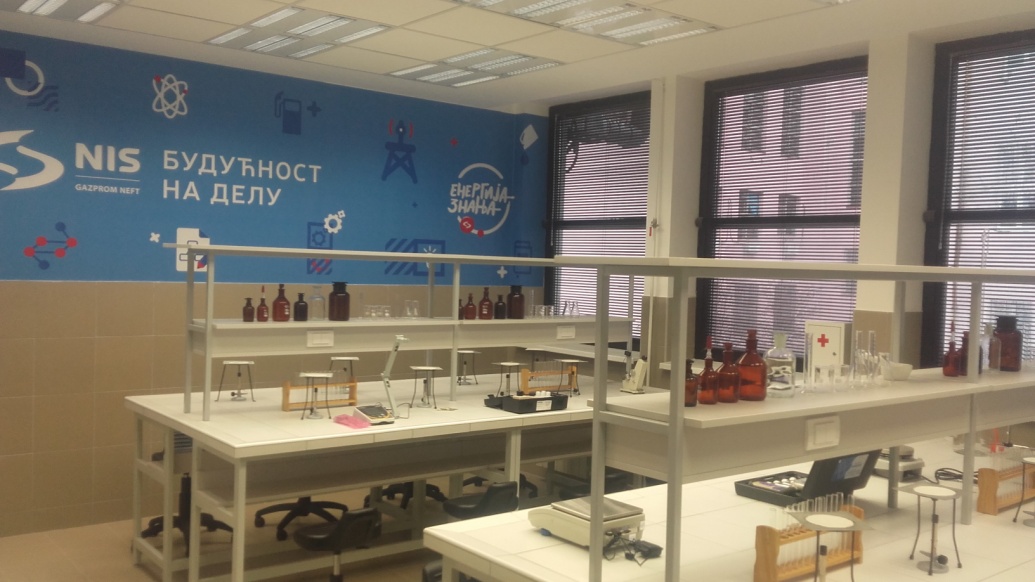 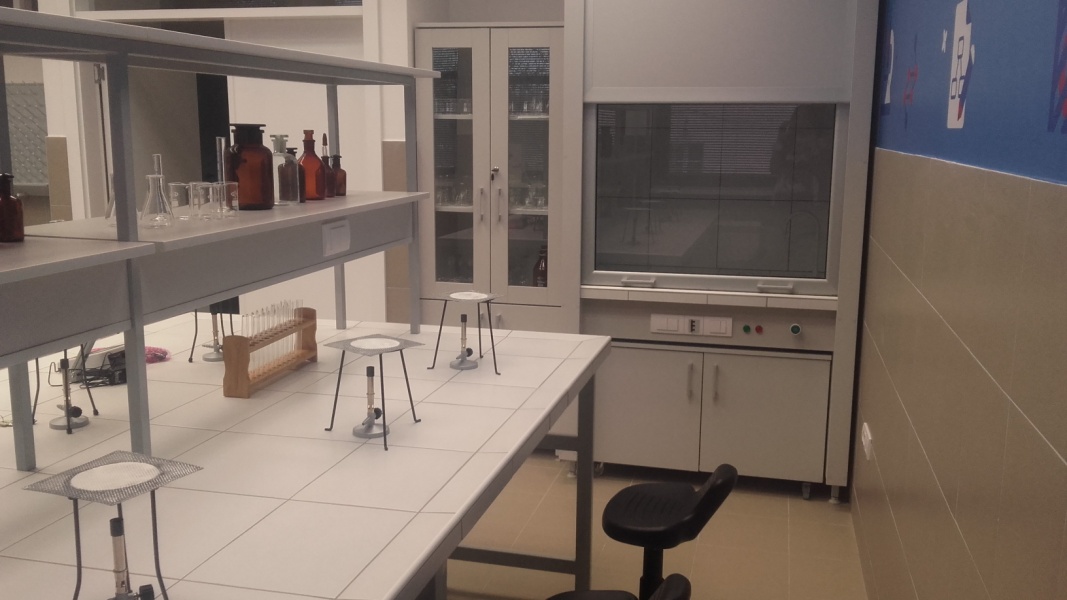 Stručna praksa
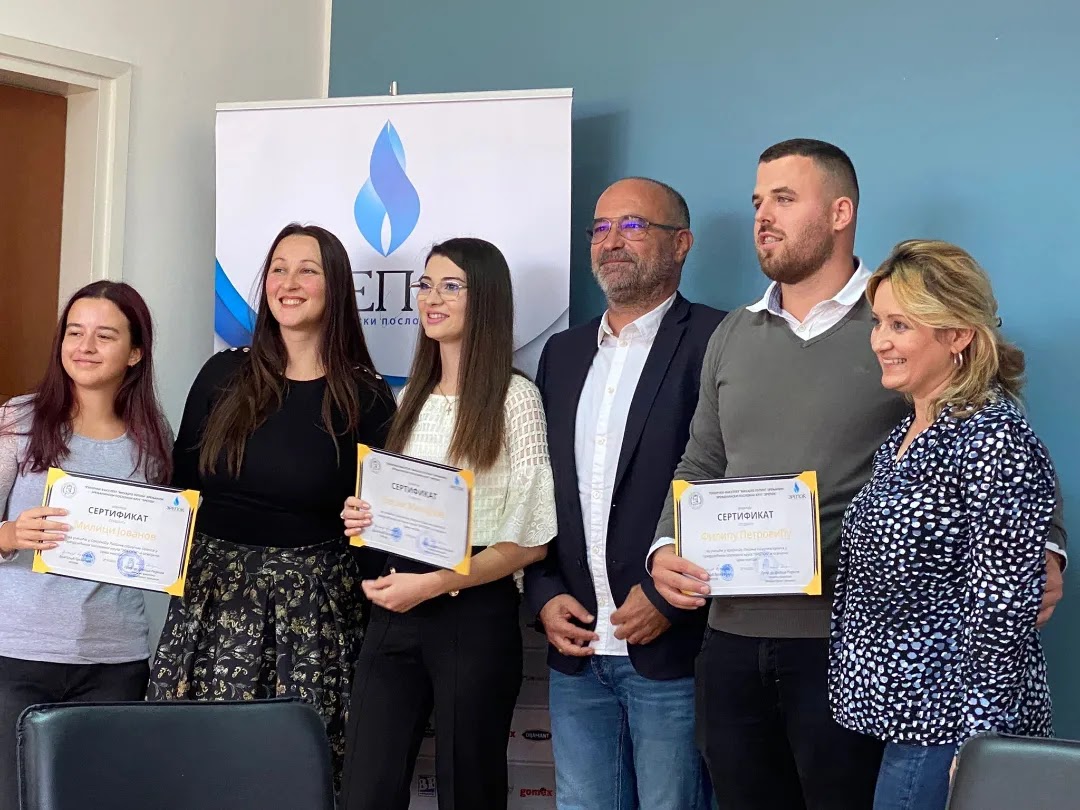 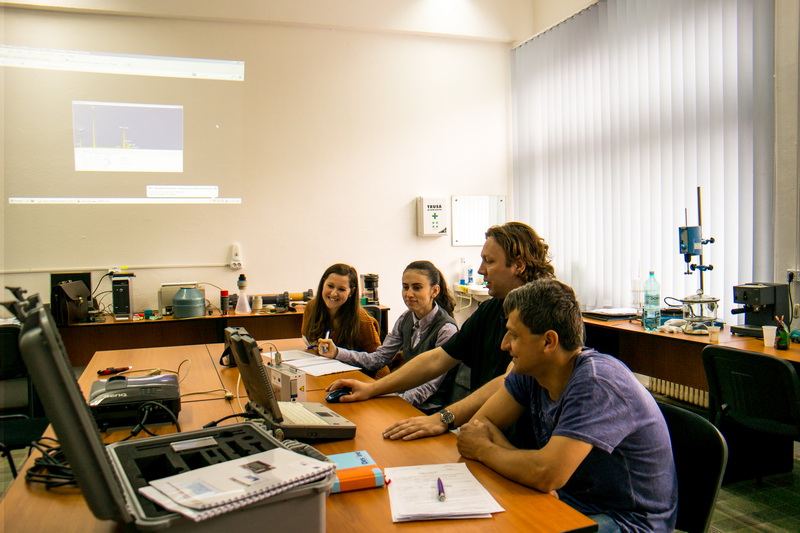 Učešće na projektima svih nivoa omogućilo je katedri da se snabde opremom i mernom tehnikom za postizanje najviših naučno istraživačkin rezultata u oblasti inženjerstva zaštite životne sredine
Nacionalni i međunarodni projekti
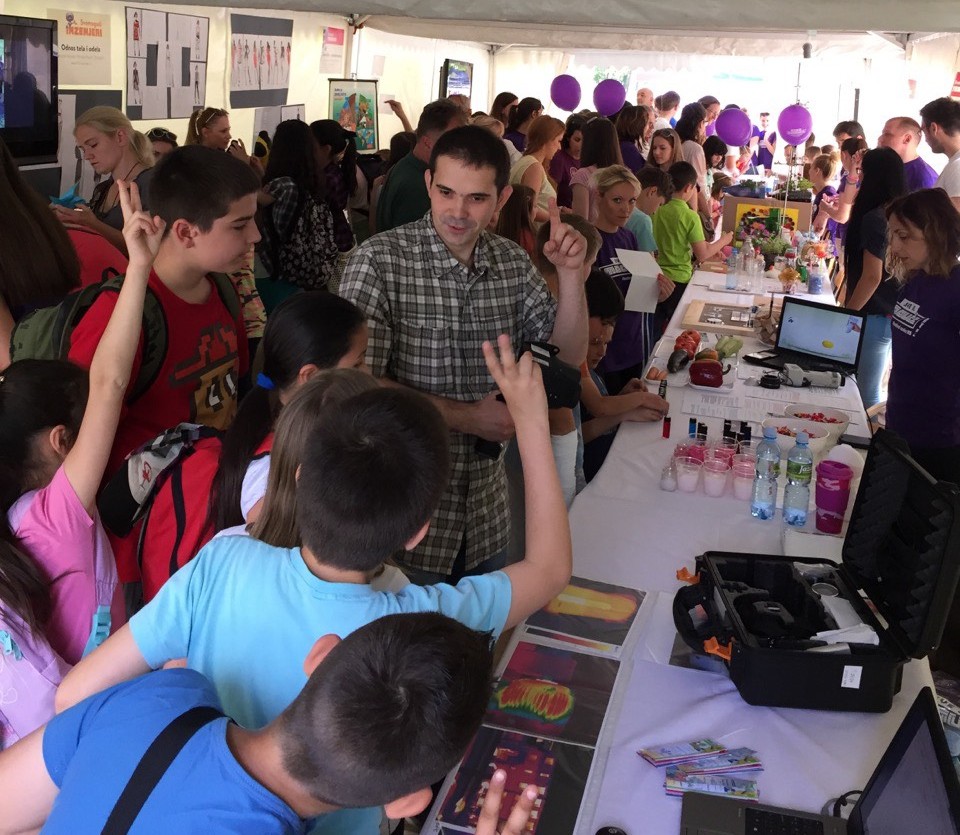 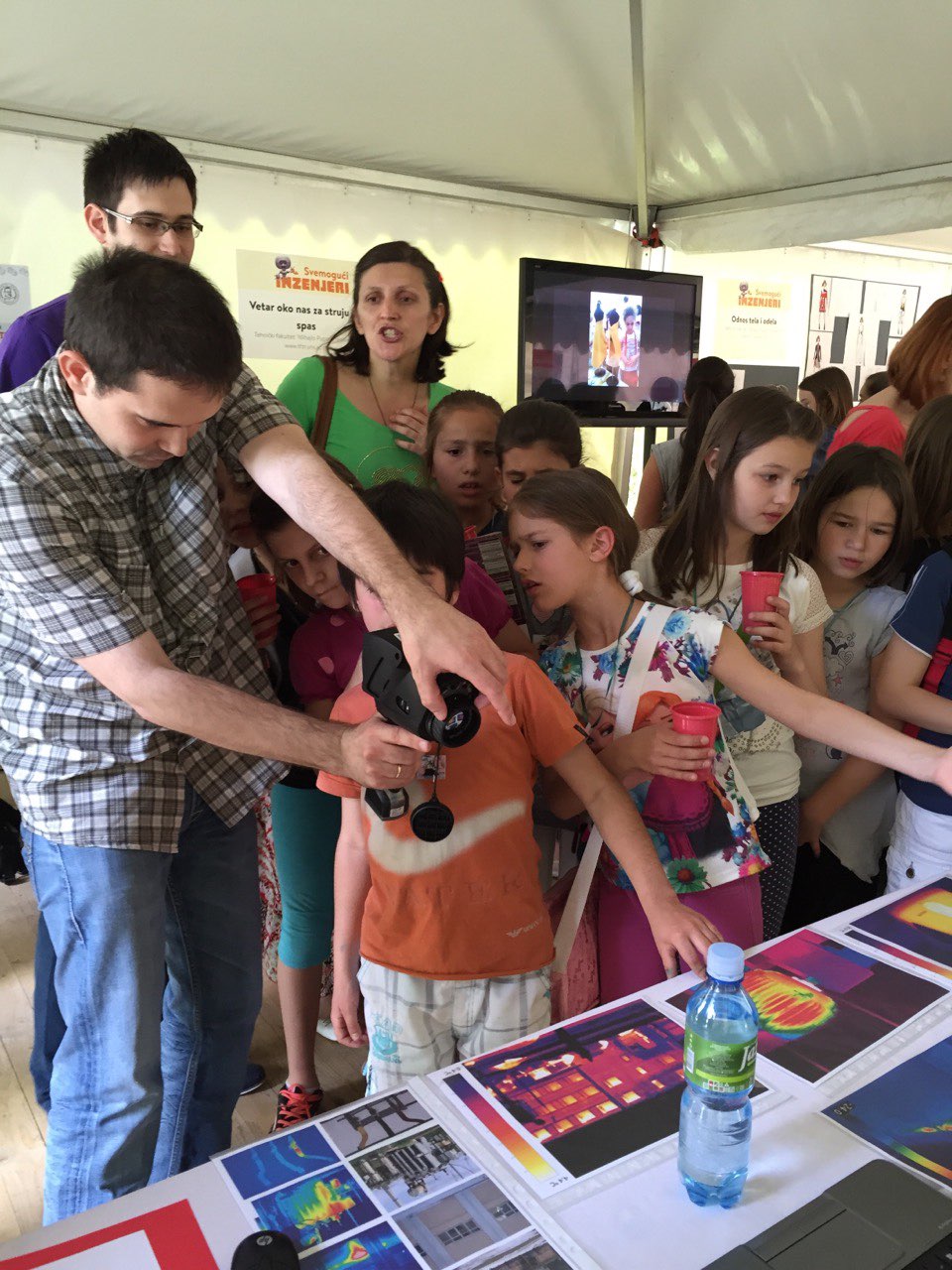 Festival nauke
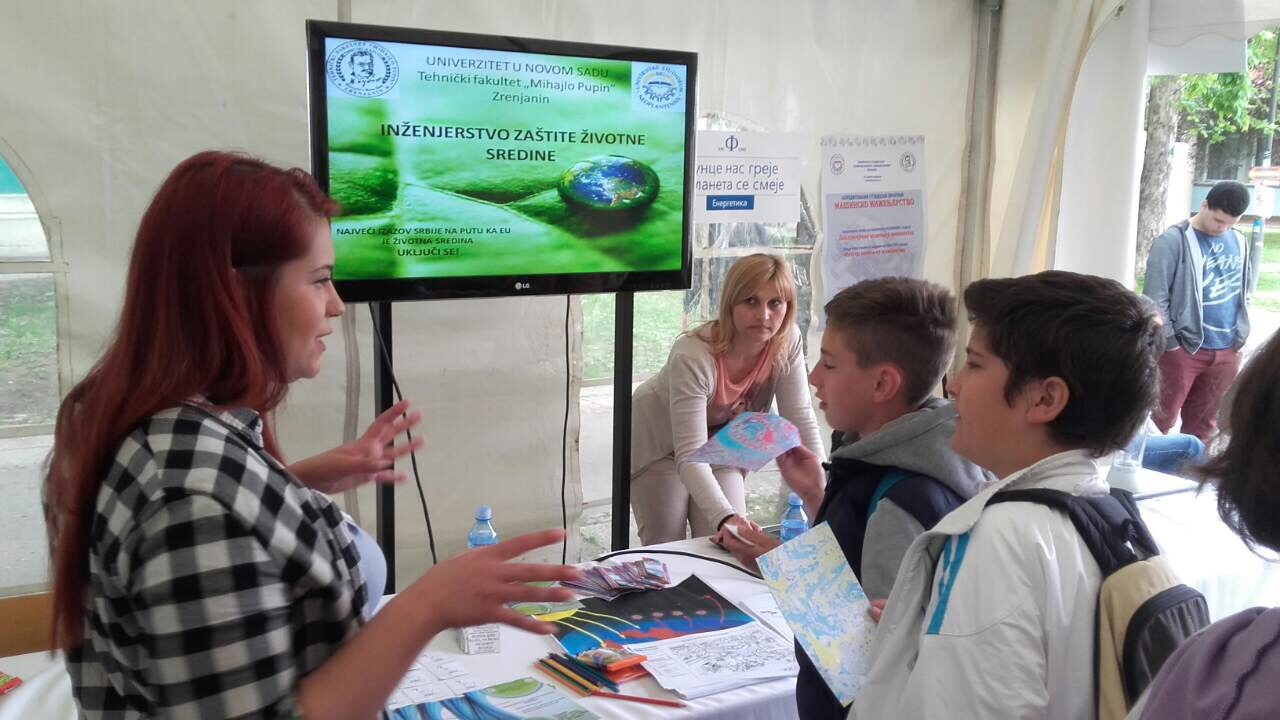 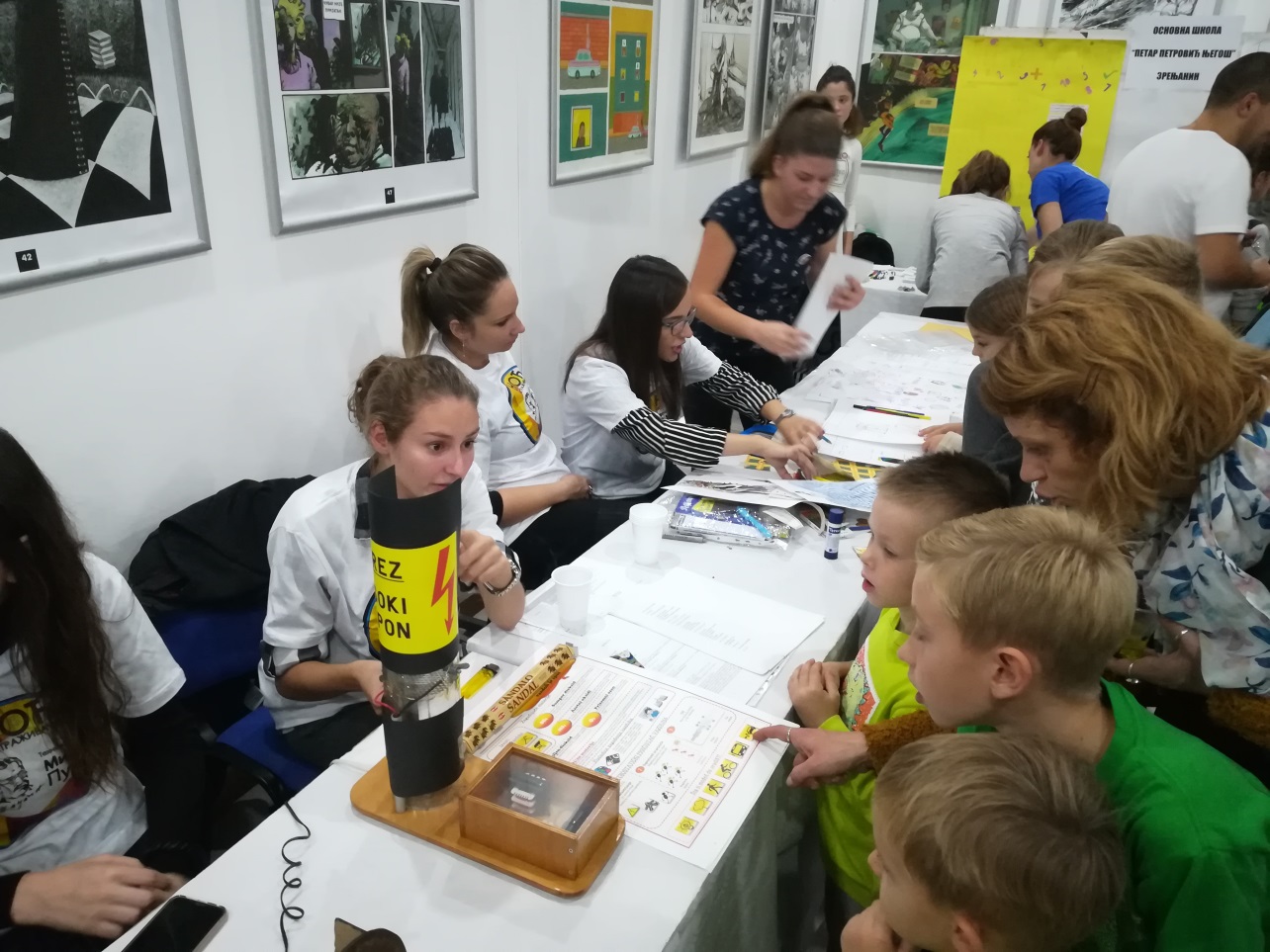 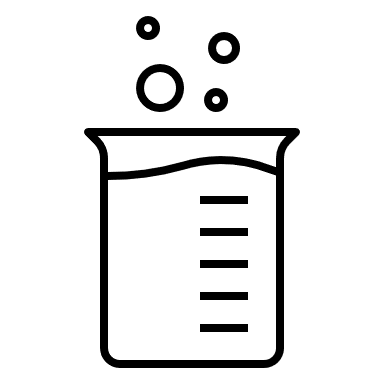 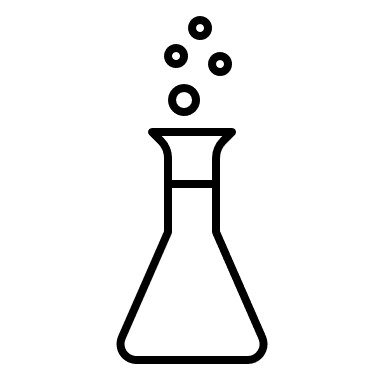 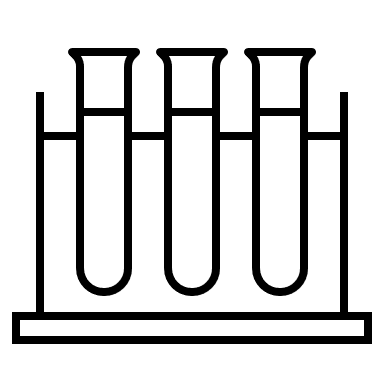 Noć istraživača
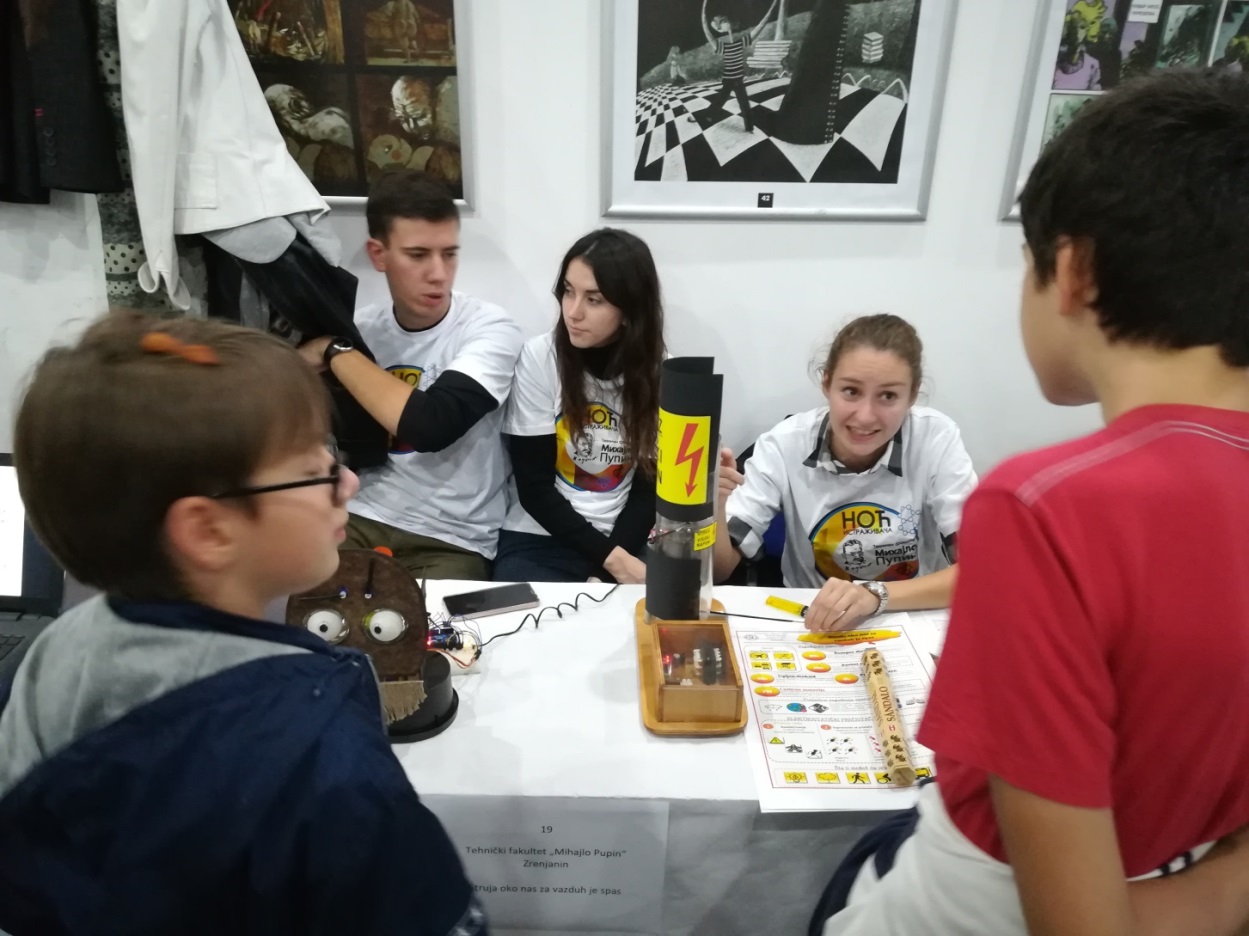 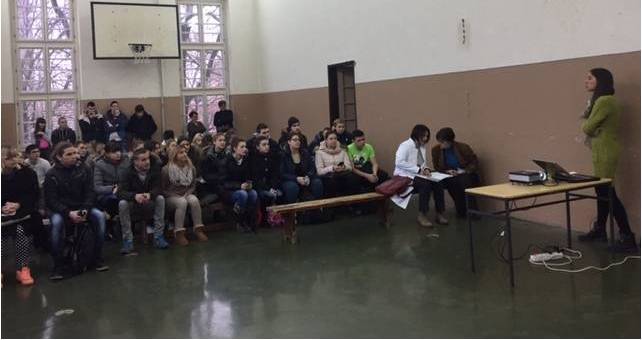 Promocija smera
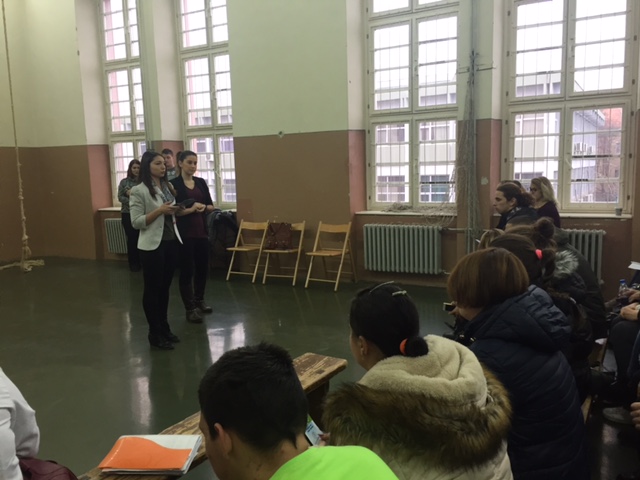 MEĐUNARODNA KONFERENCIJA INDUSTRIJSKO INŽENJERSTVO I ZAŠTITA ŽIVOTNE SREDINE
Organizatori:
Katedra za mašinsko inženjerstvo
Katedra za inženjerstvo zaštite životne sredine
Katedra za industrijsko inženjerstvo u eksploataciji nafte i gasa

Uz partnerstvo pet univerziteta van Srbije
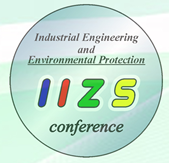 Studentska konferencija
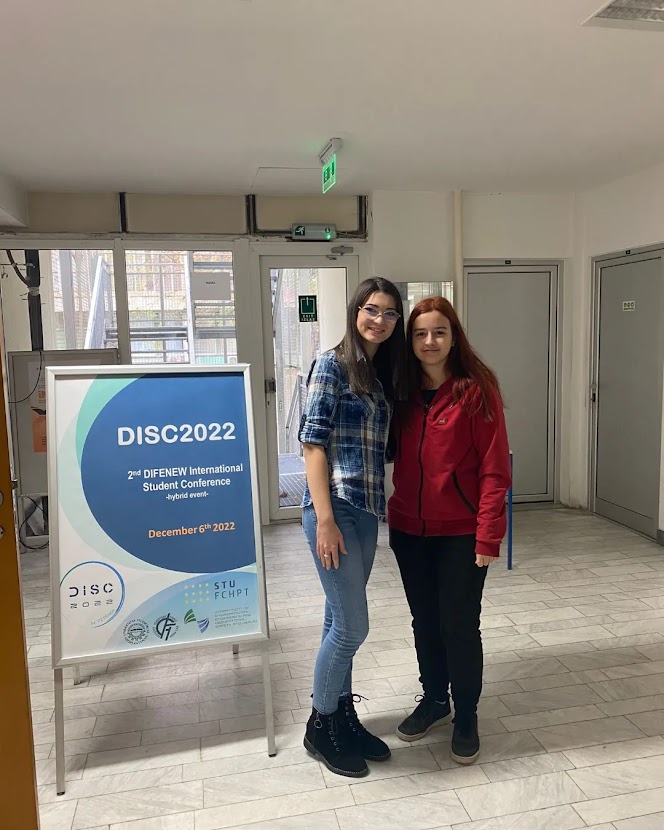 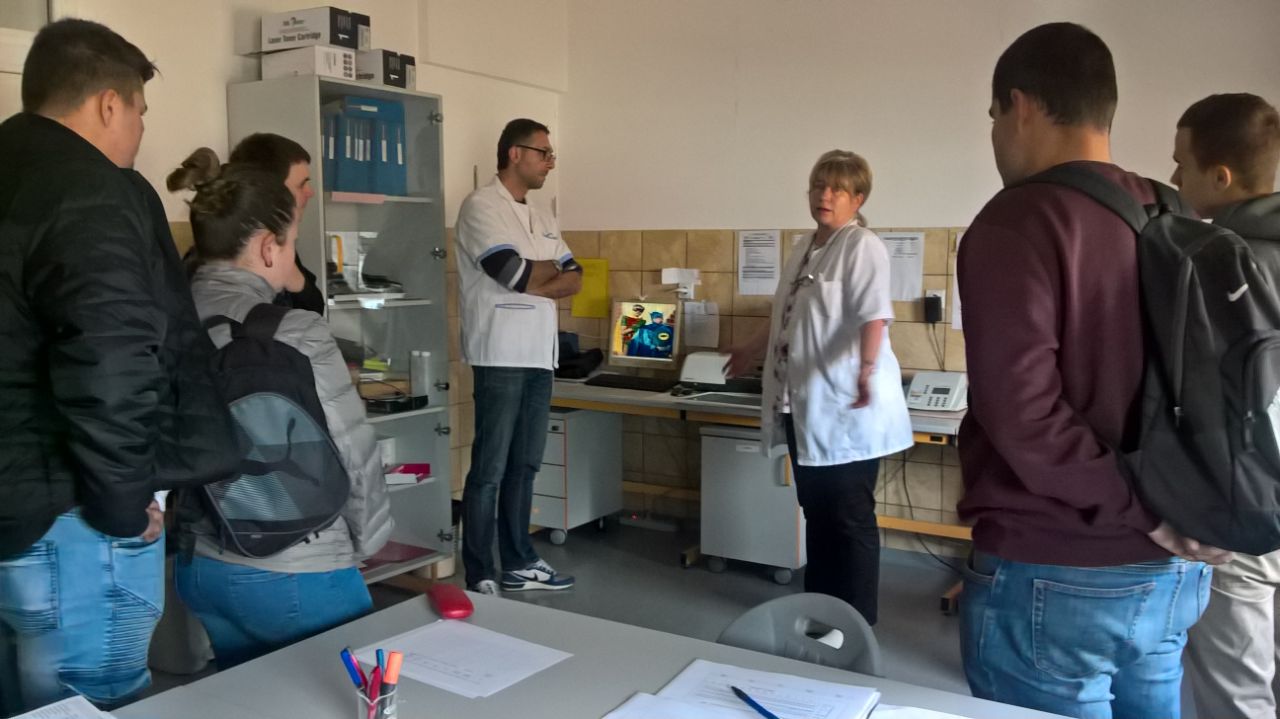 Saradnja Katedre sa Zavodom za javno zdravlje Zrenjanin
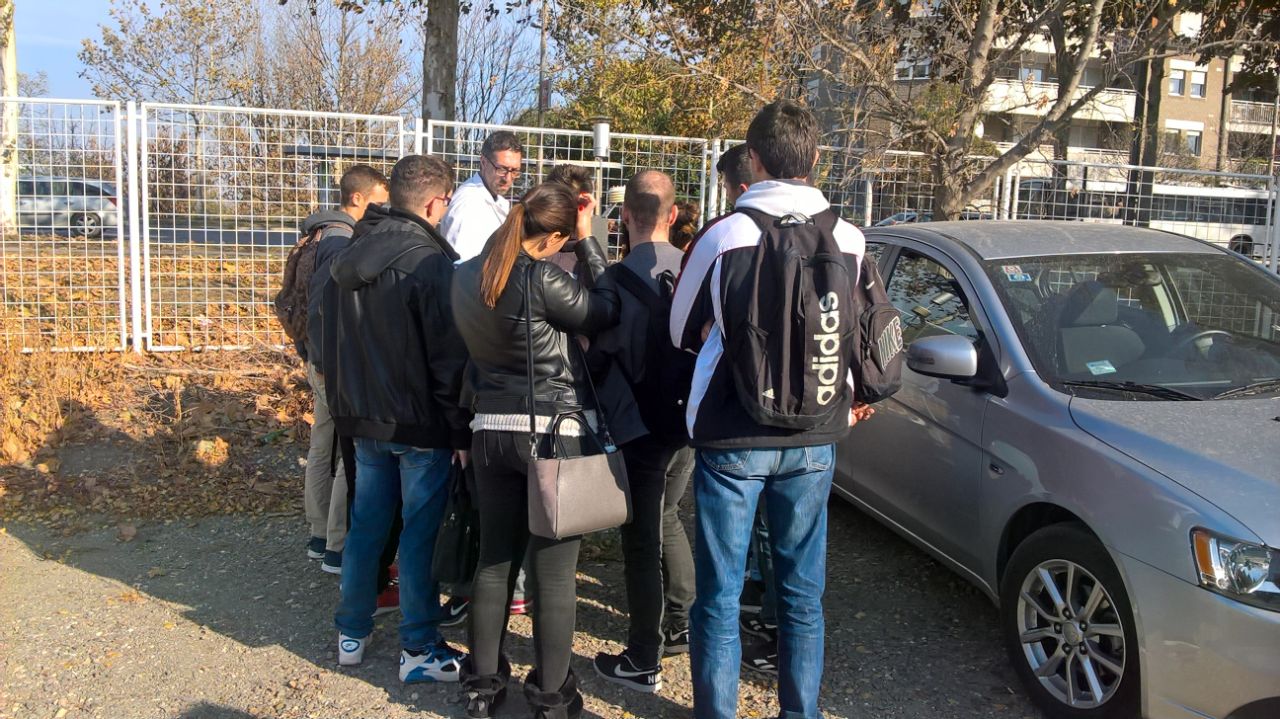 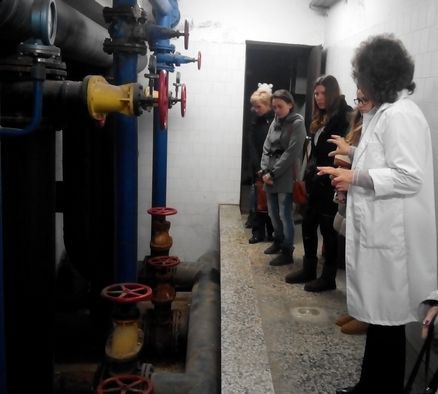 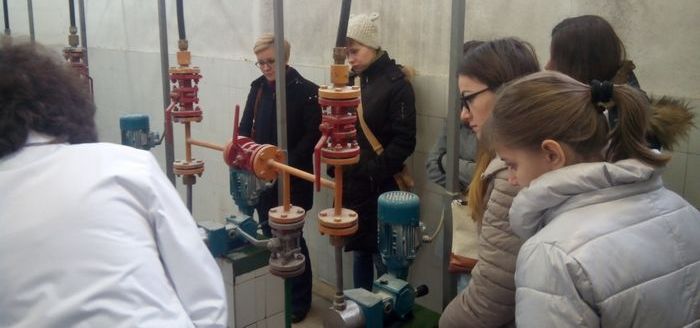 Stručne posete
Stanica za prečišćavanje vode jezerskog sistema Begejska petlja u Zrenjaninu
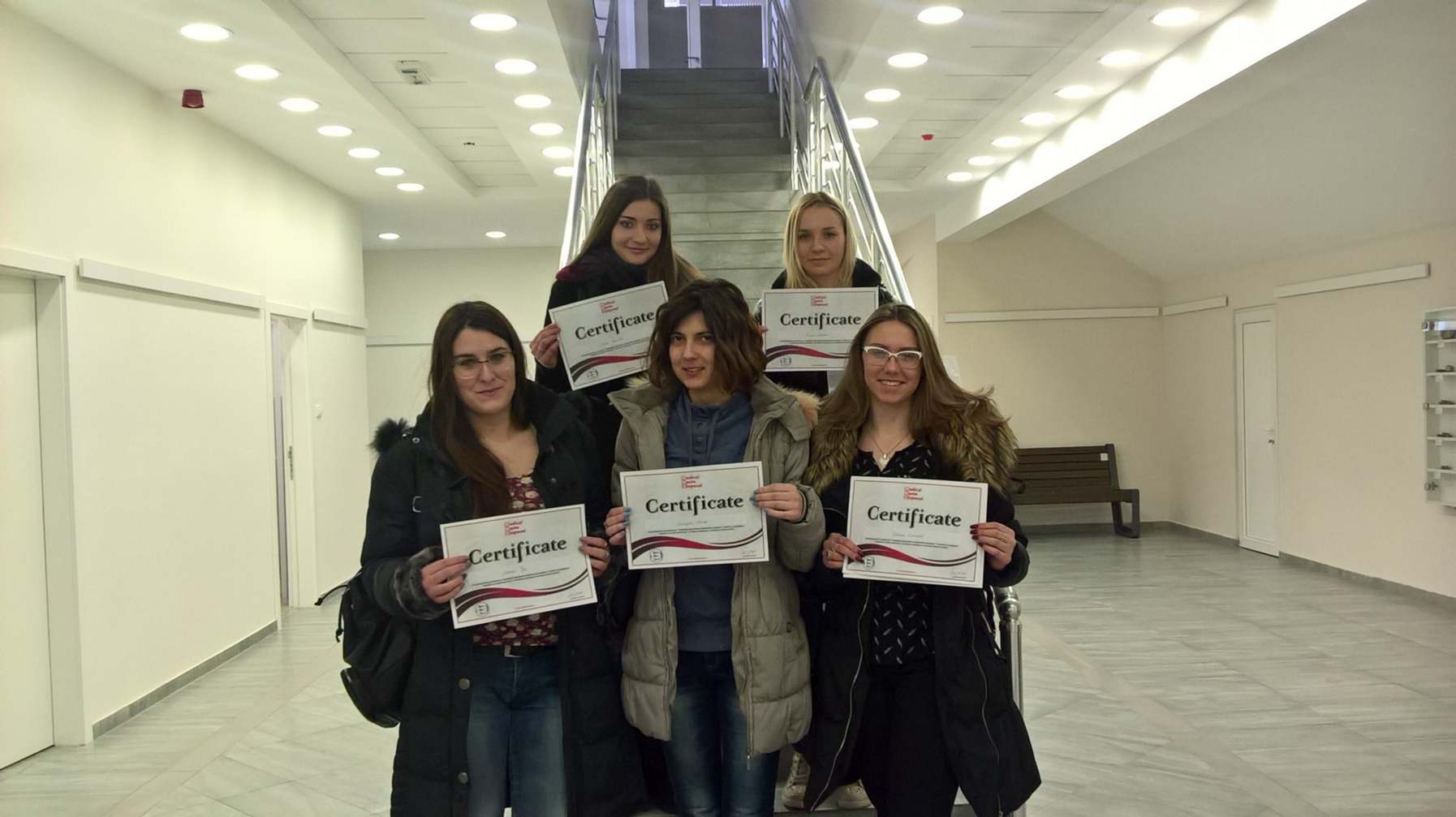 Stručne posete
Stručne posete
Remondis
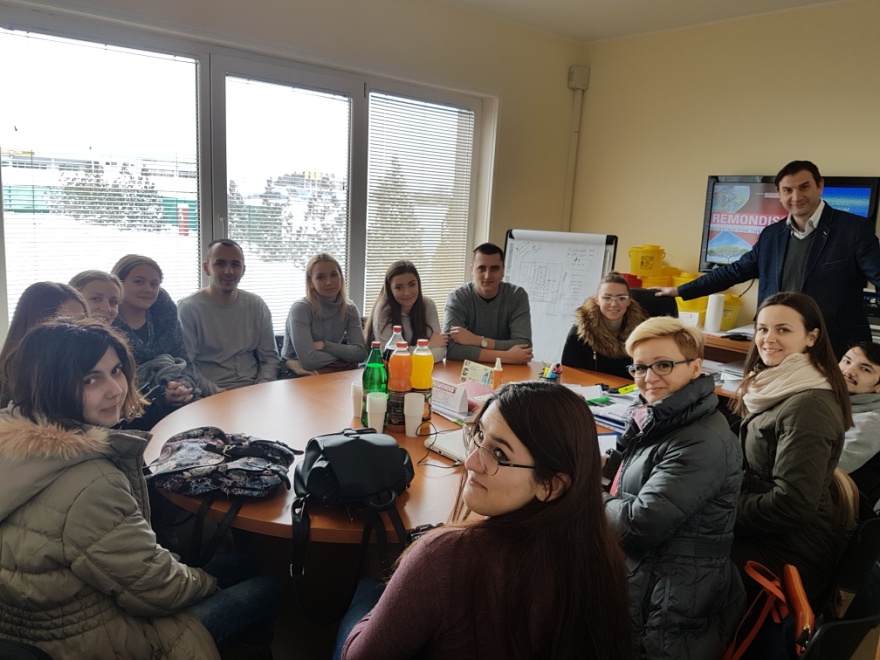 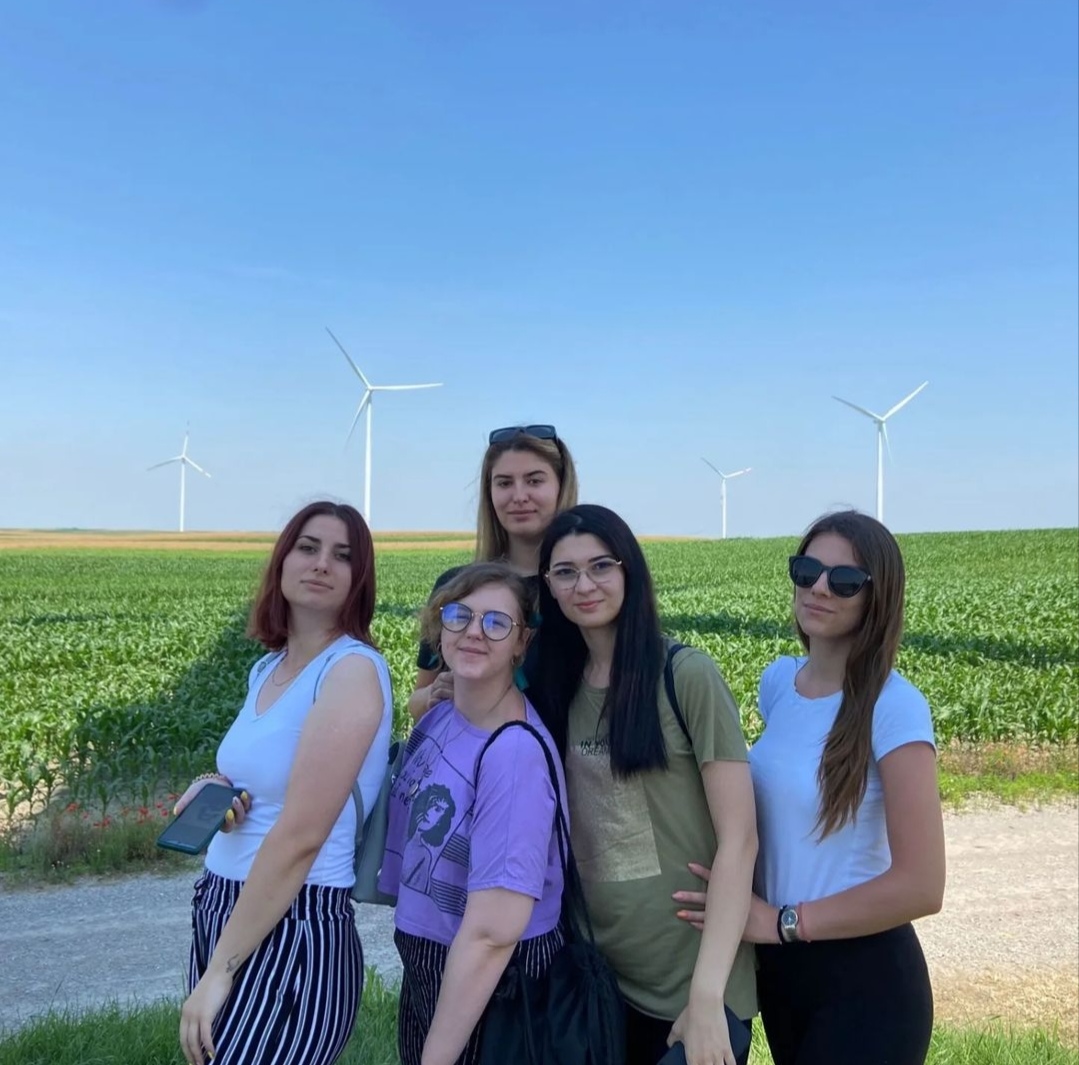 Stručne posete
Vetropark “La Pikolina” 
u Zagajici kod Vršca
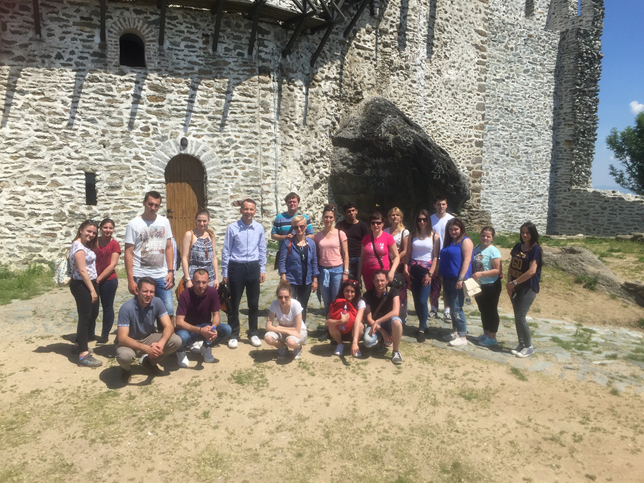 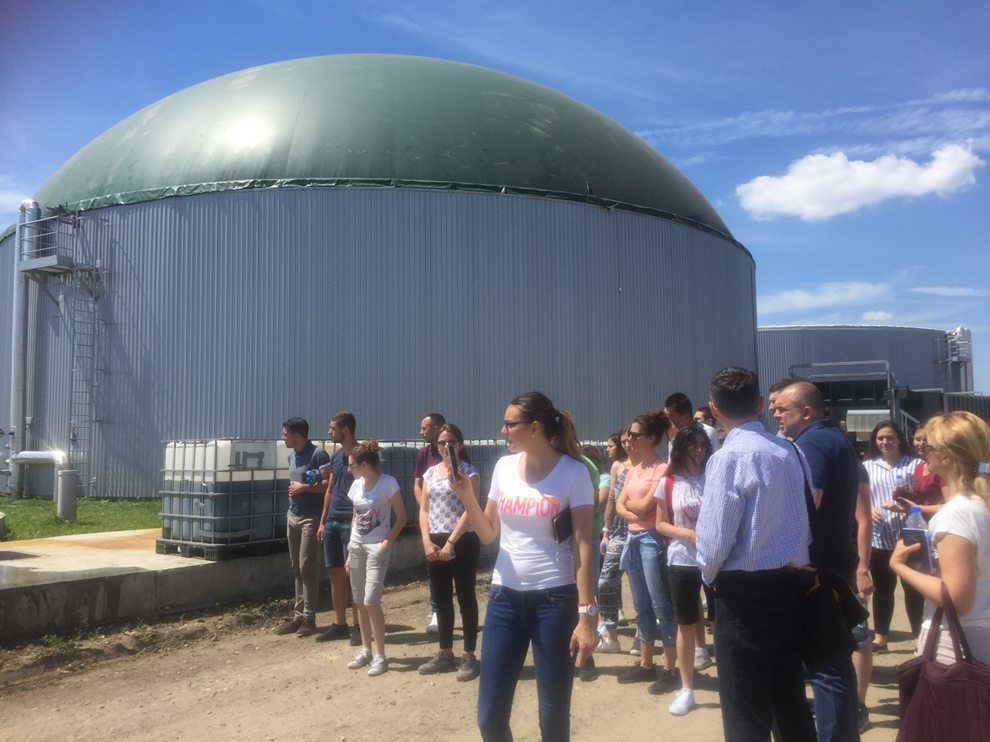 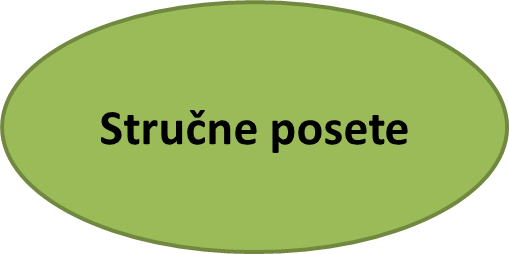 Biogas elektrana u  opštini Alibunar
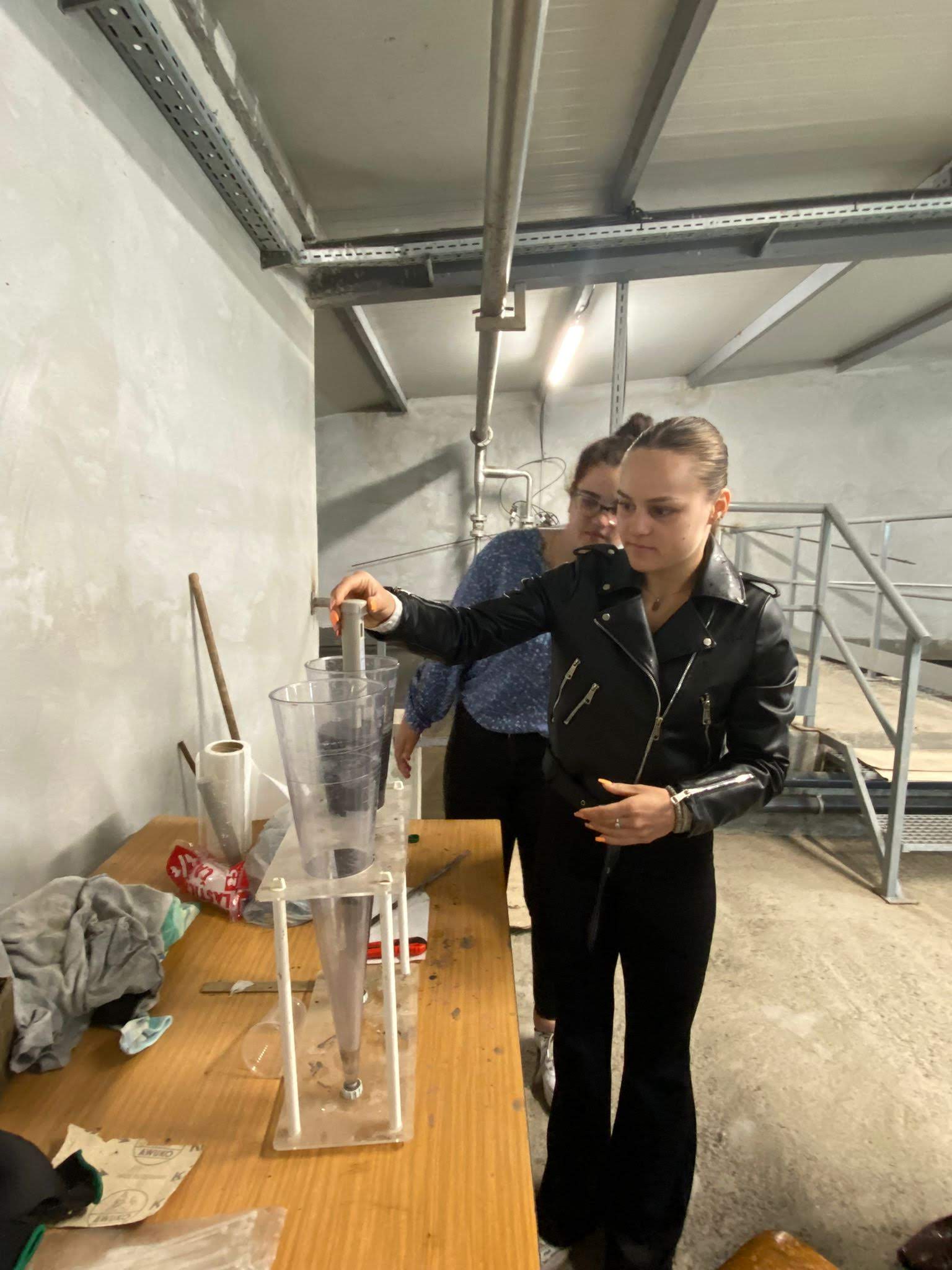 Stručne posete
Dafar DOO Zrenjanin
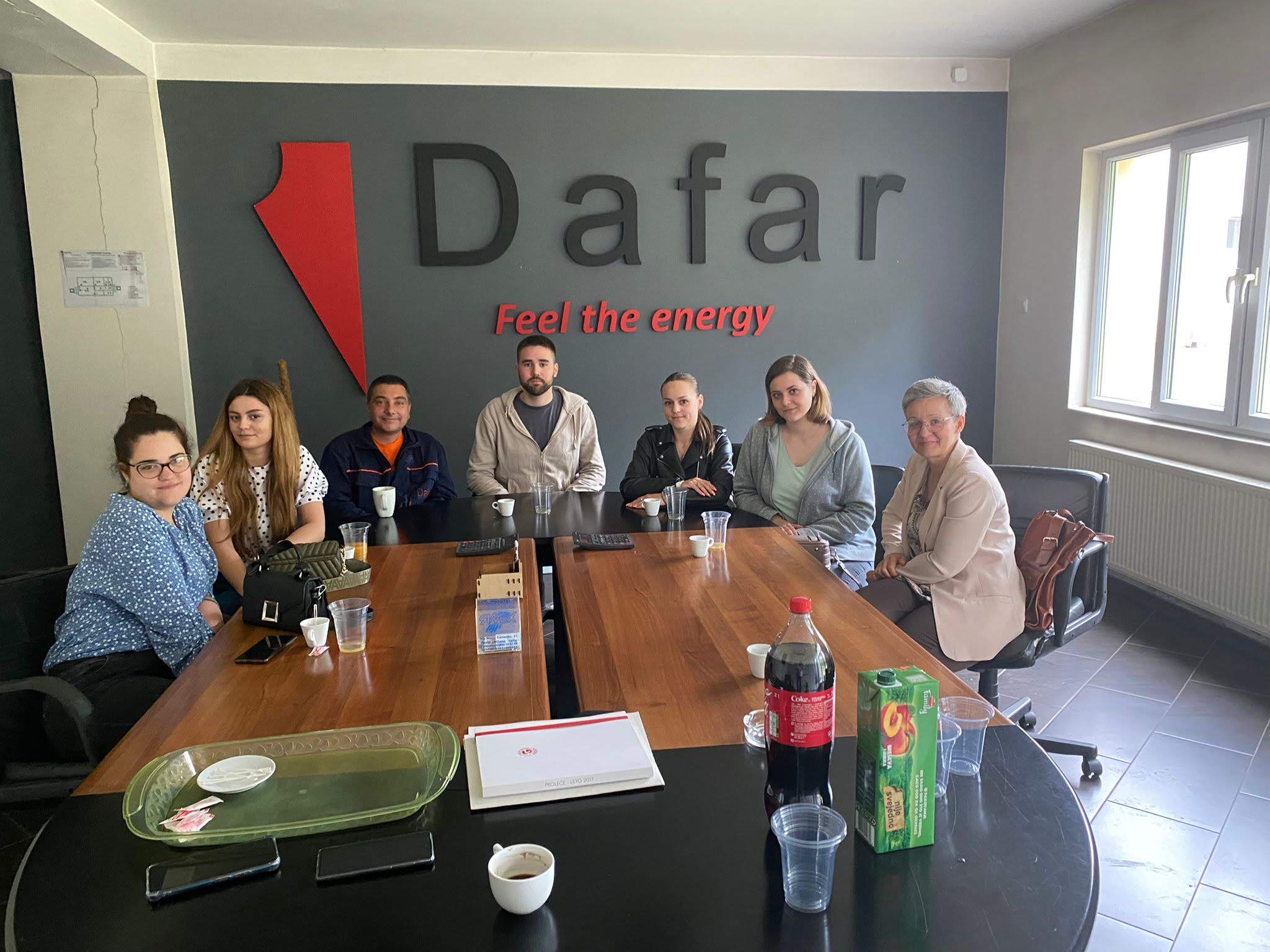 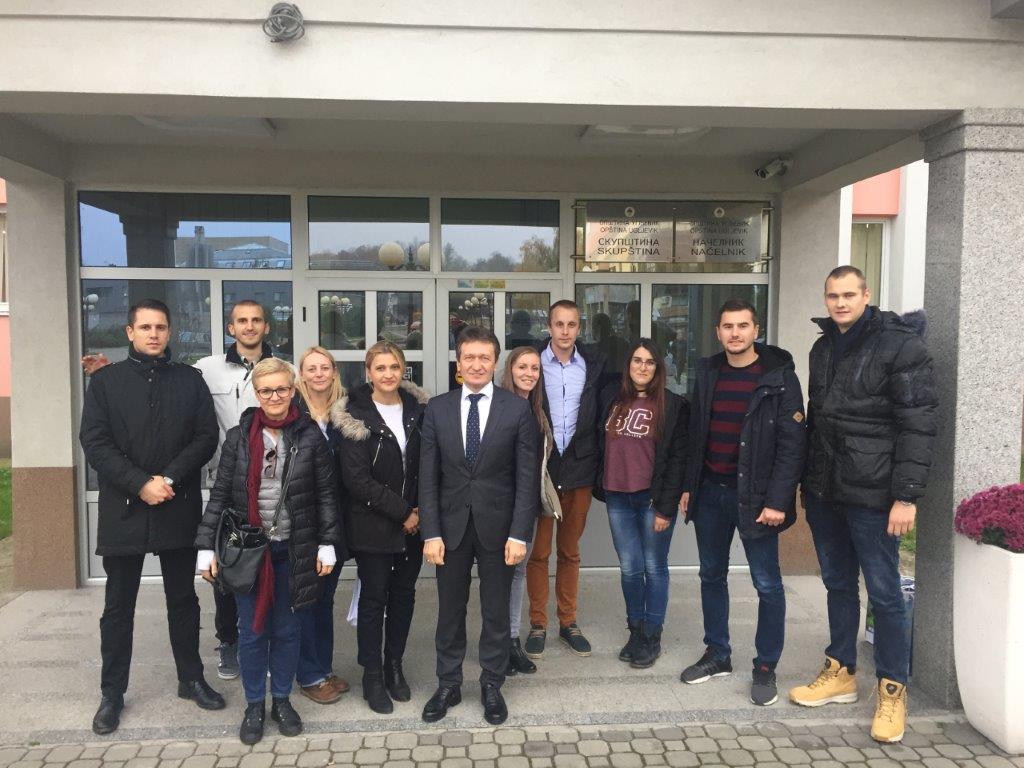 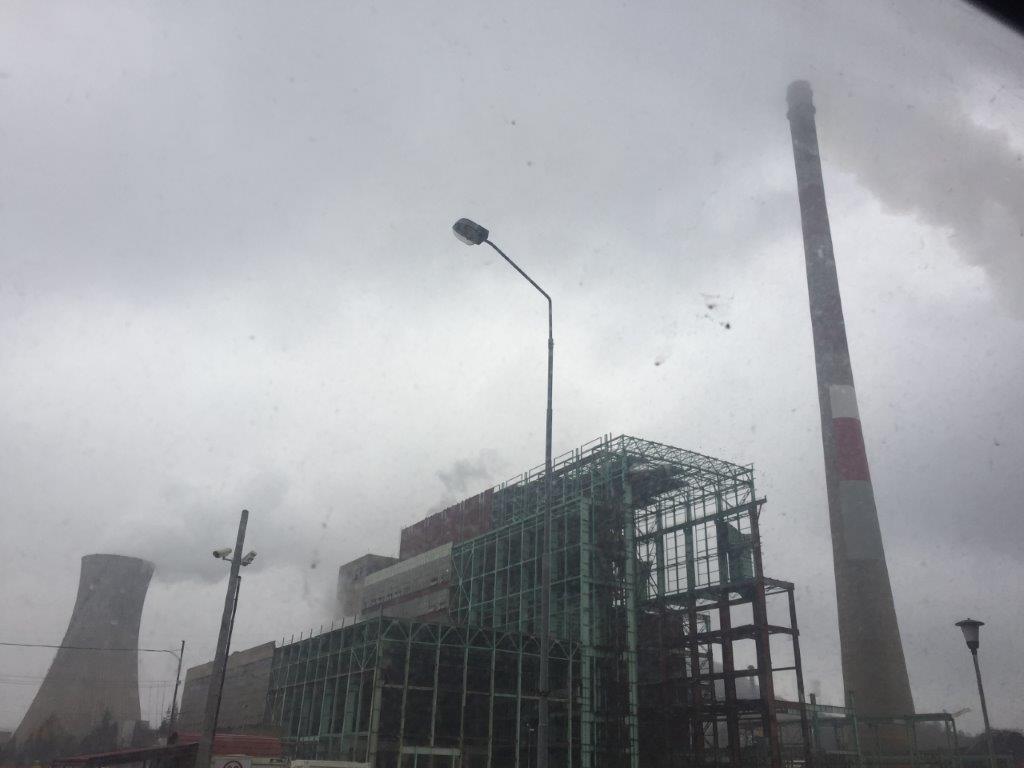 Stručne posete
Termoelektrana Ugljevik
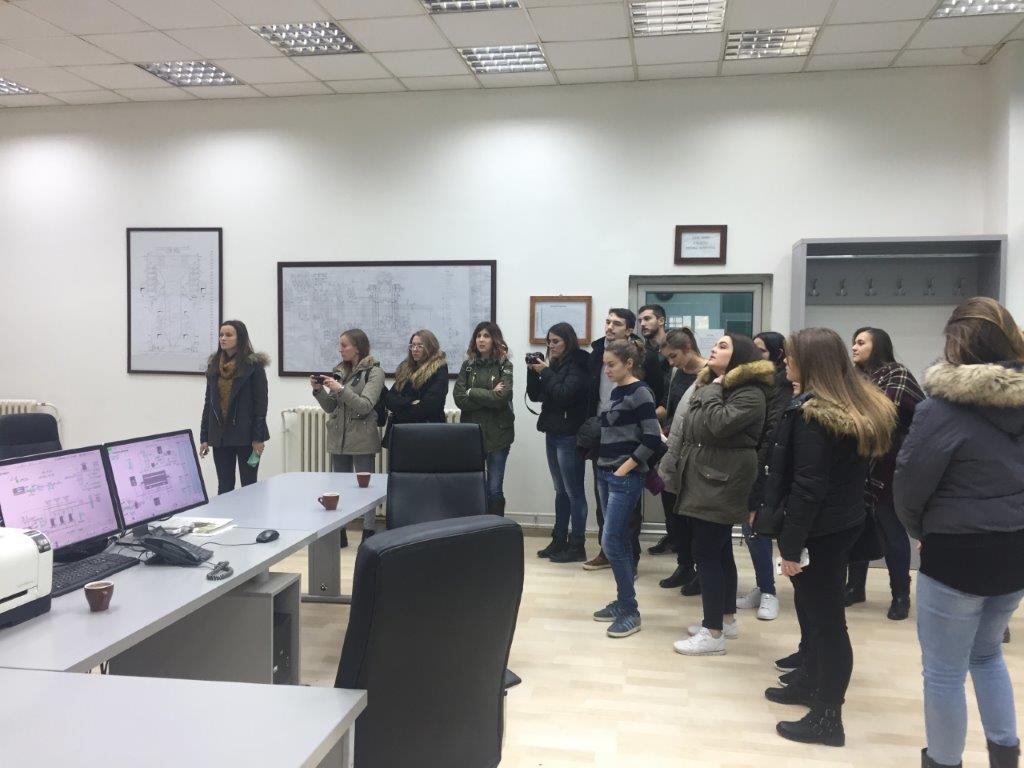 Stručne posete
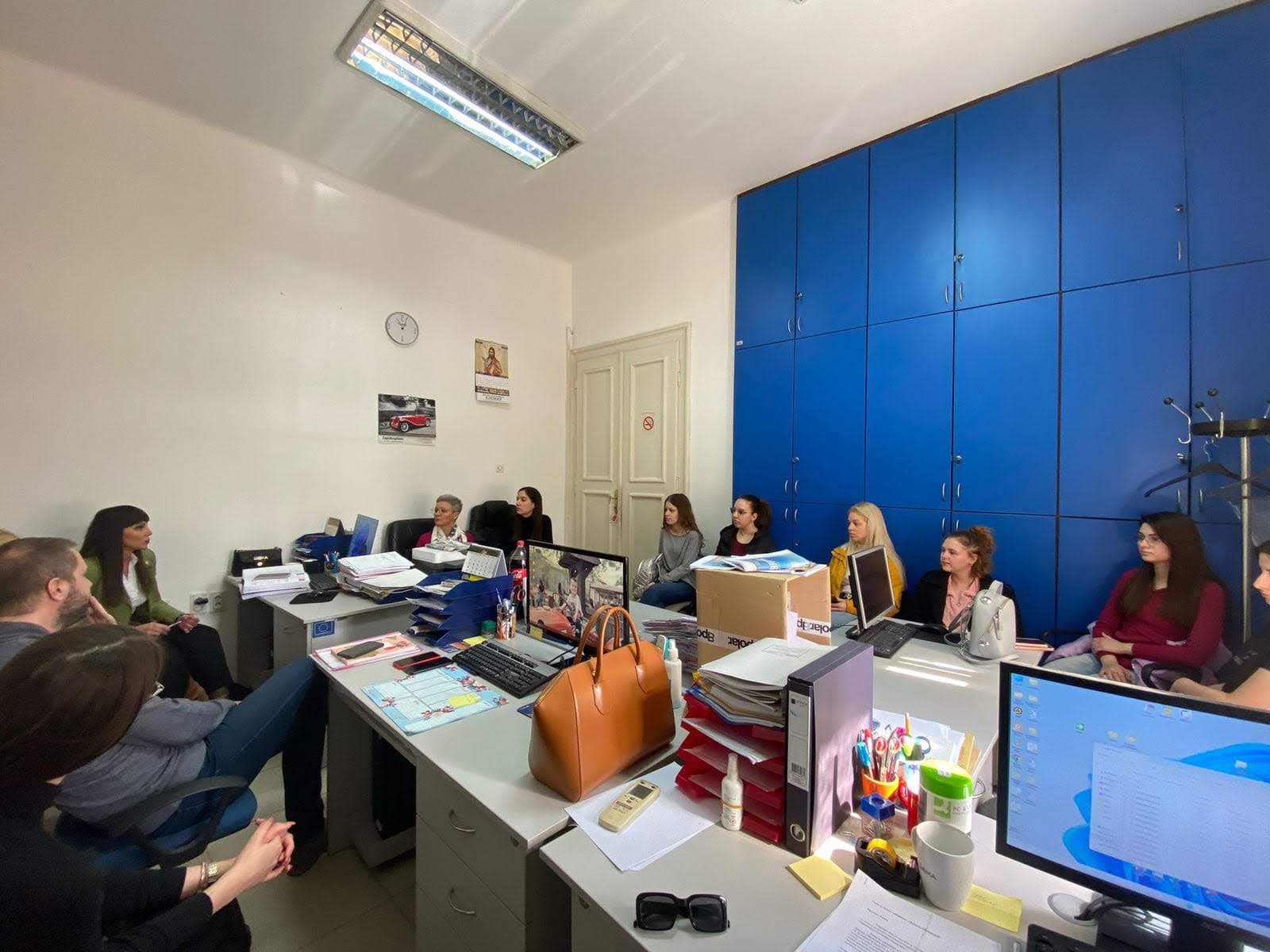 Gradska uprava
Odsek za zaštitu i unapređivanje životne sredine
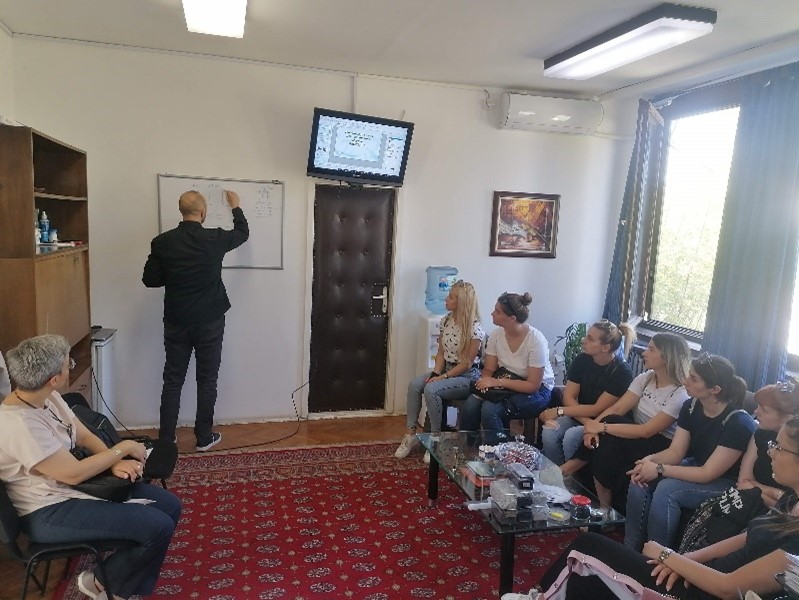 Stručne posete
Kompanija Plastic recycling technology ZR
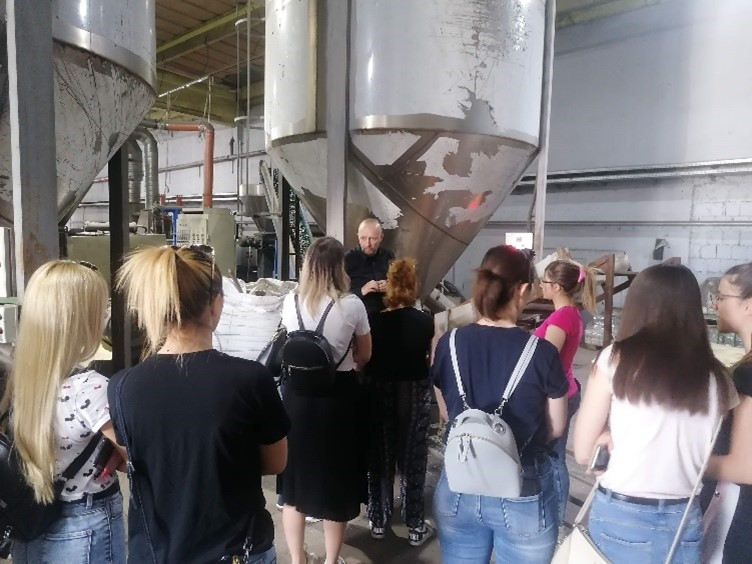 Stručne posete
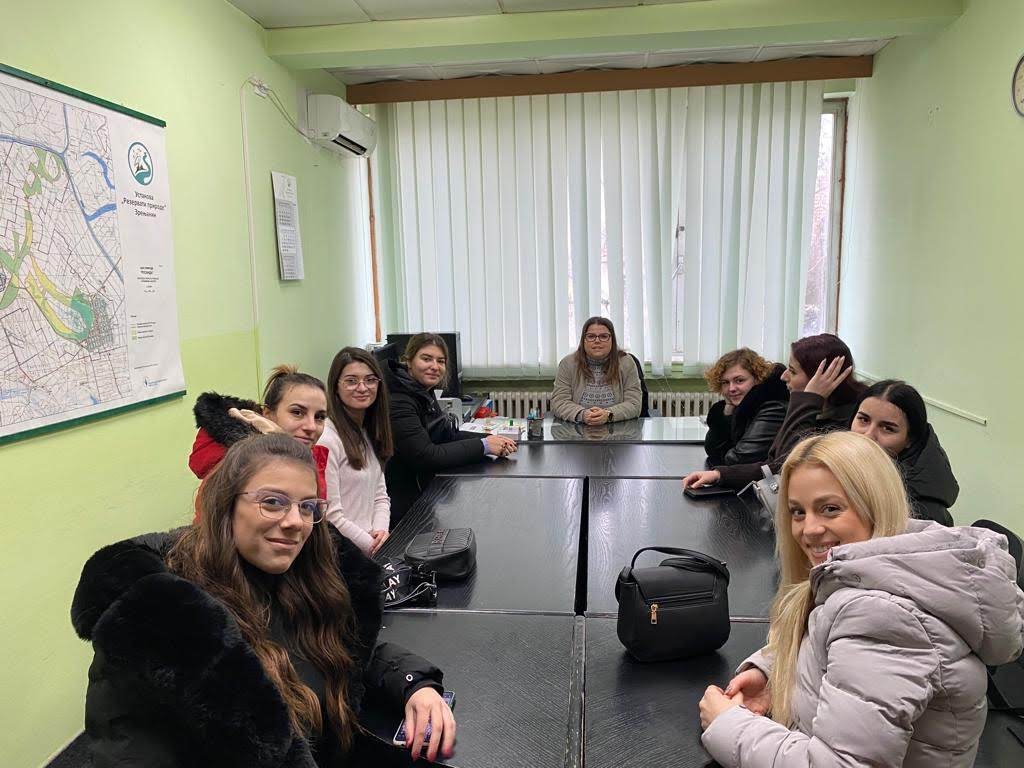 Rezervati prirode Zrenjanin
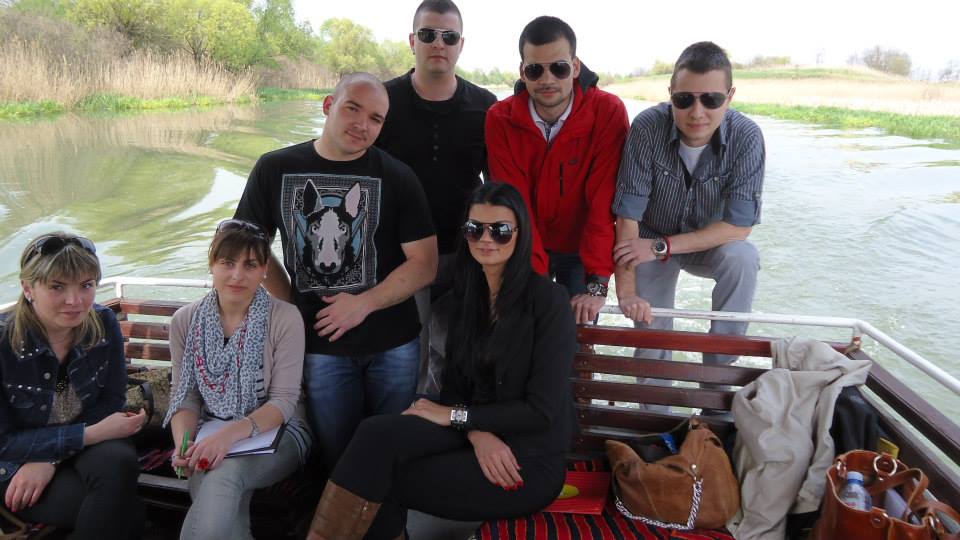 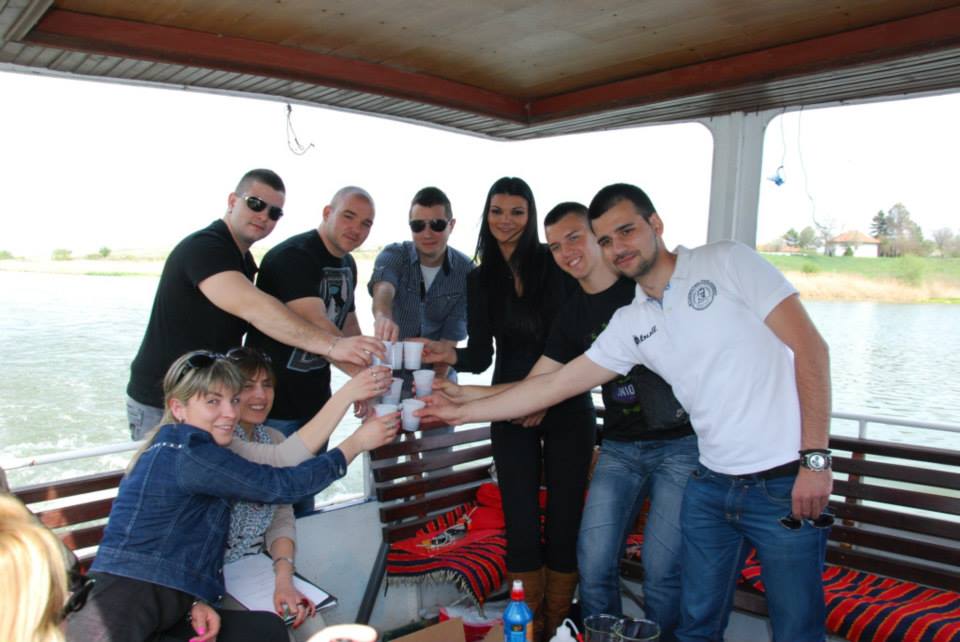 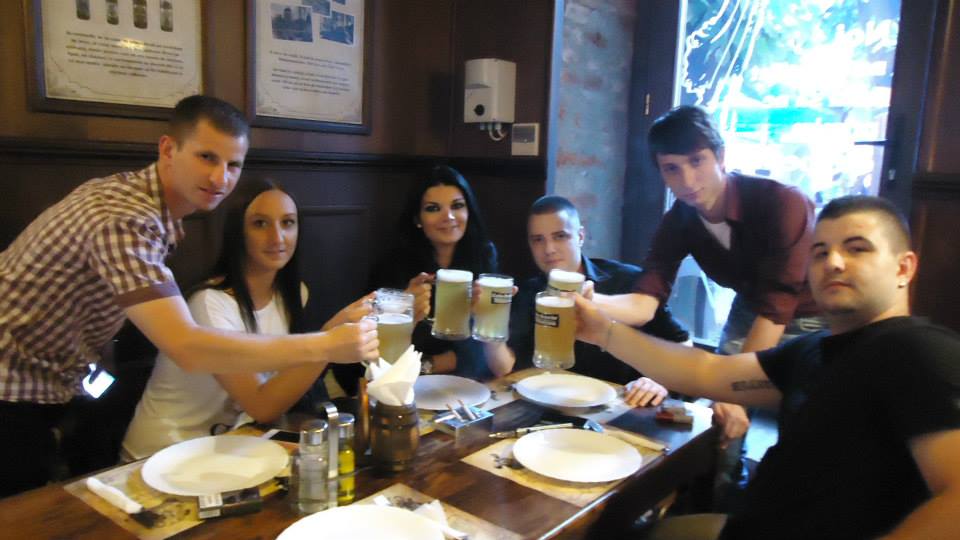 DRUŽENJE NA PUTOVANJIMA
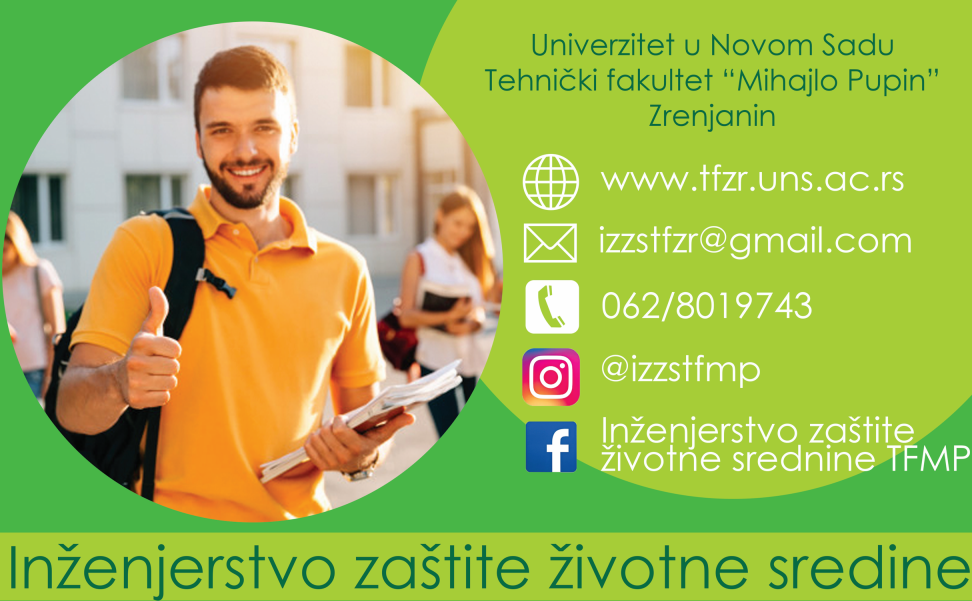